World Heritage
世界遺産
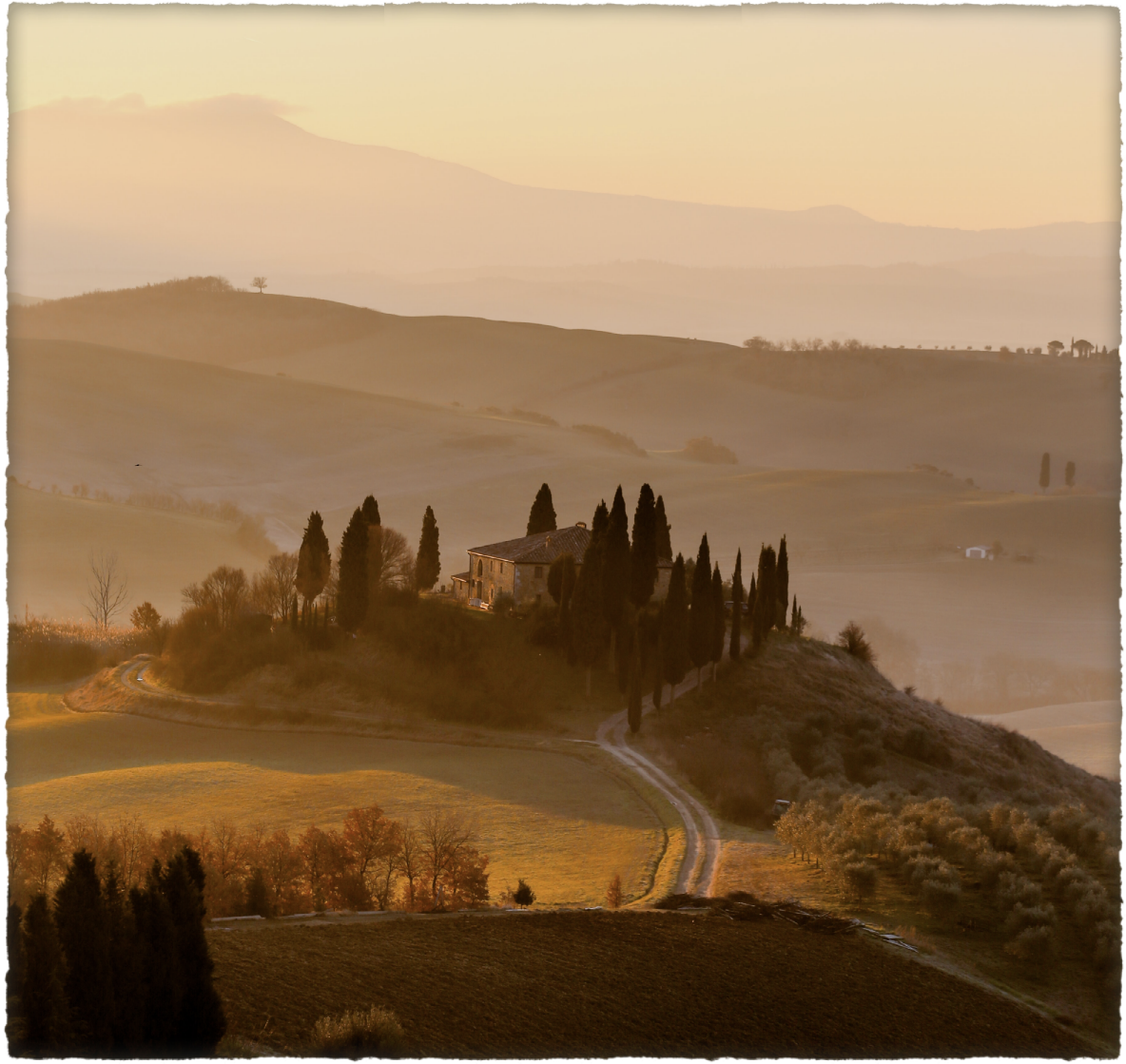 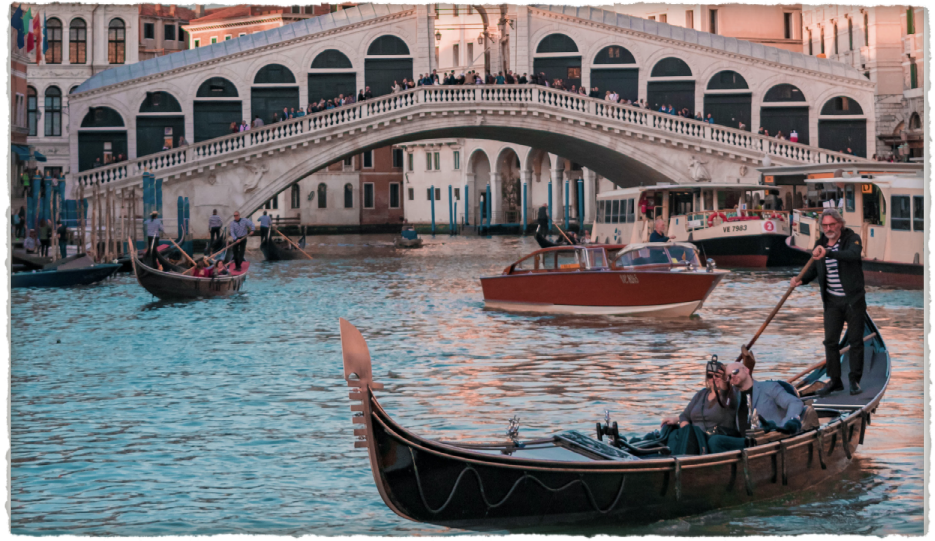 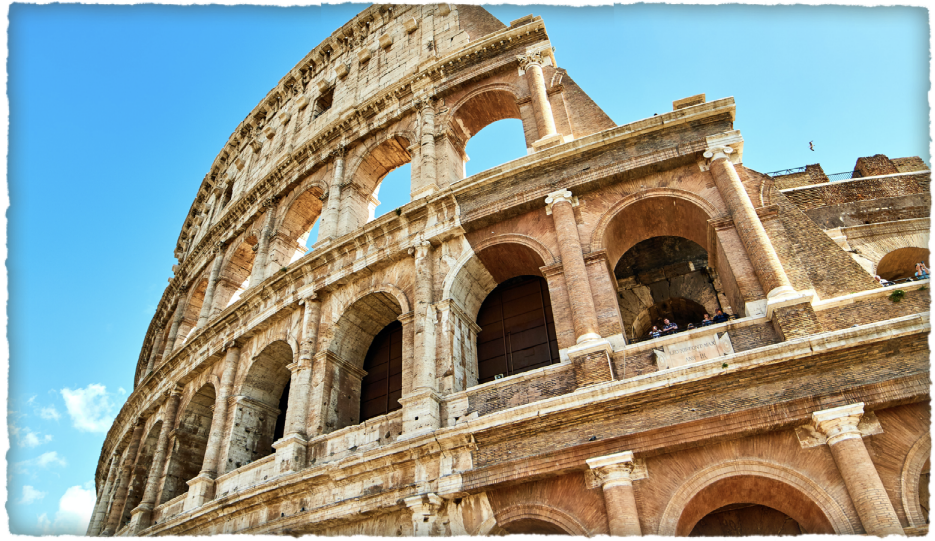 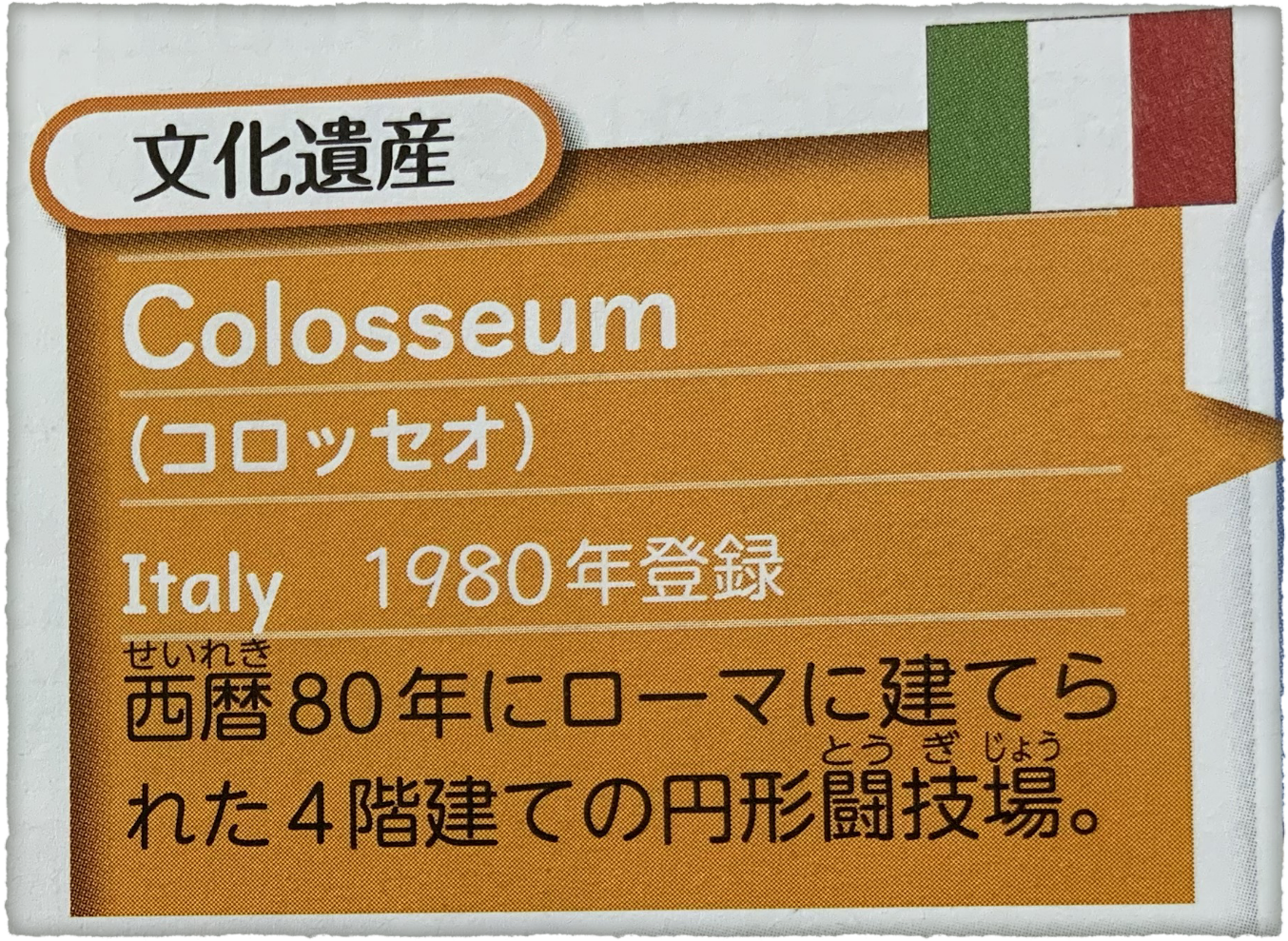 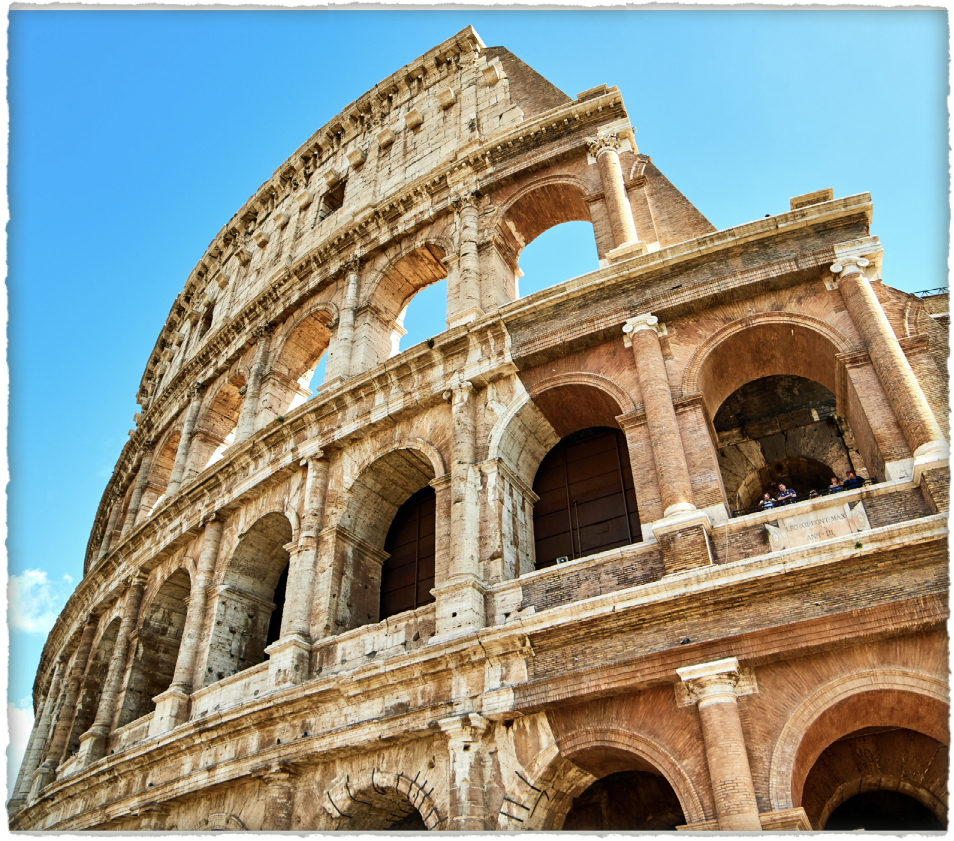 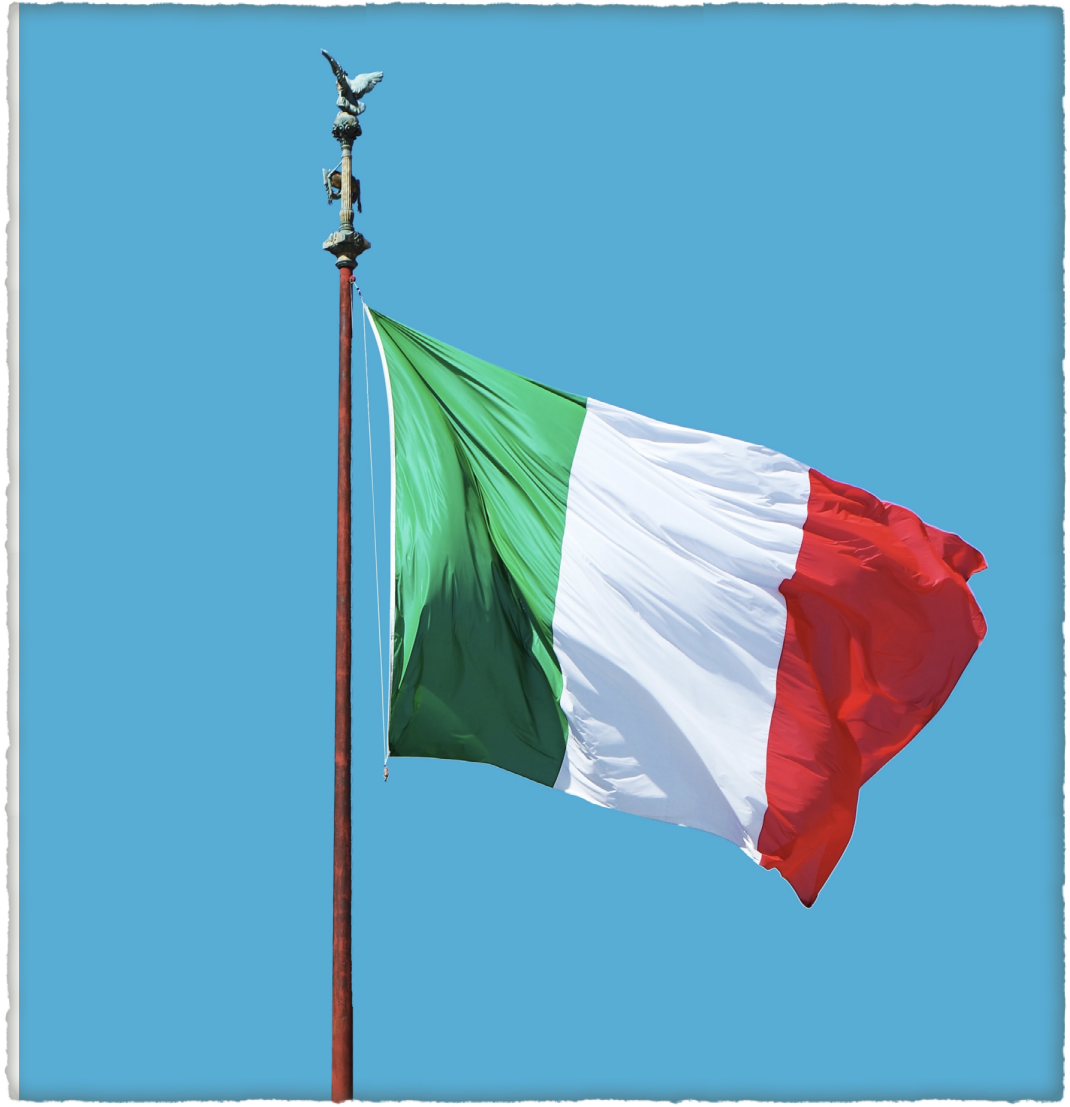 ITALY
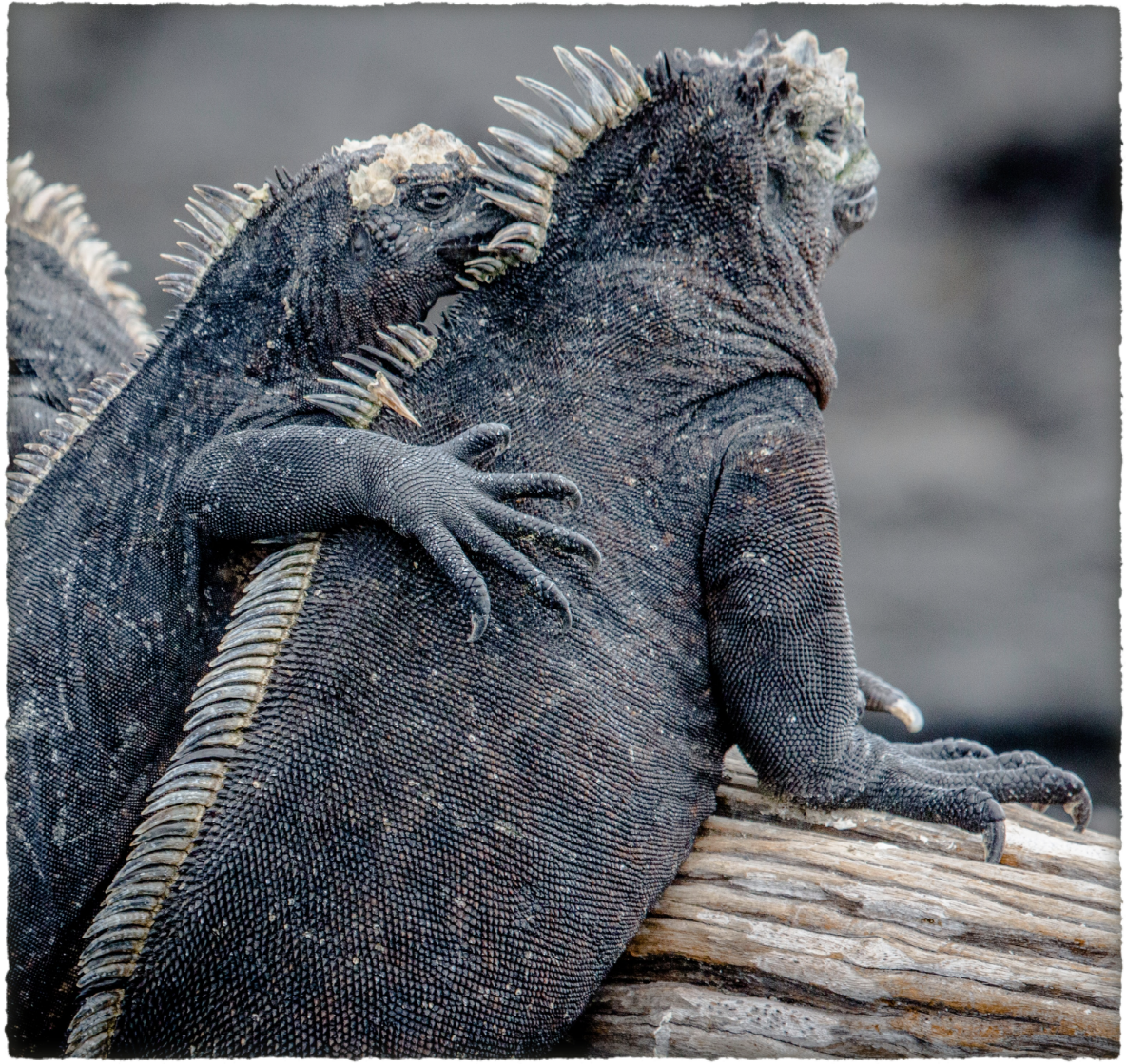 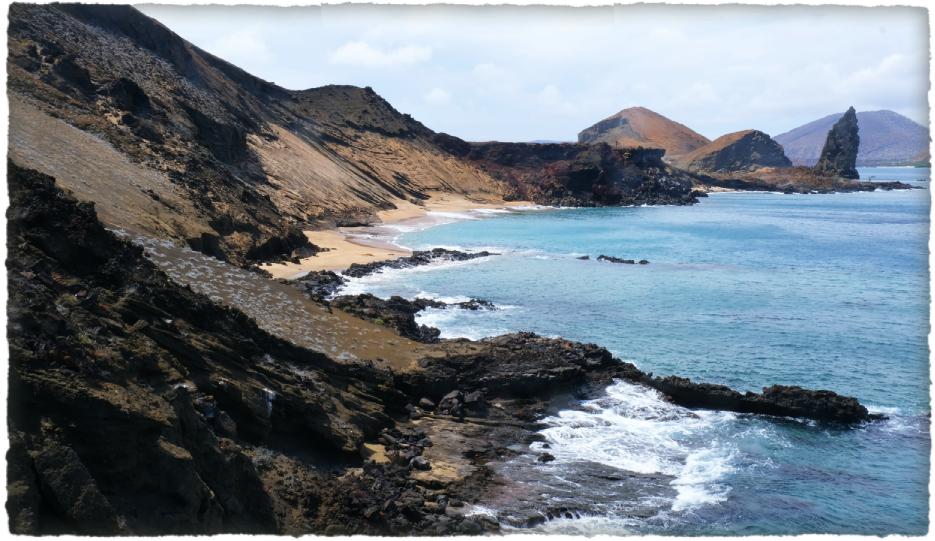 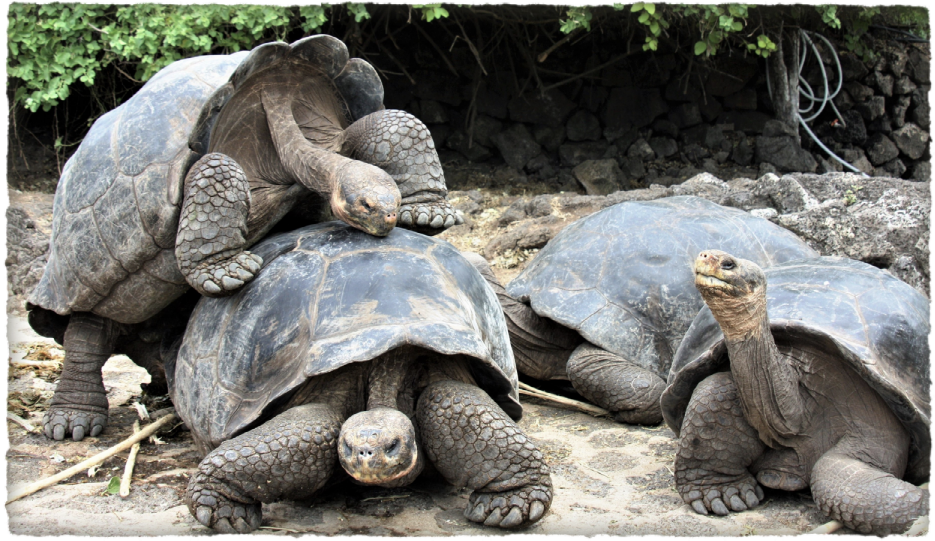 Galapagos Islands
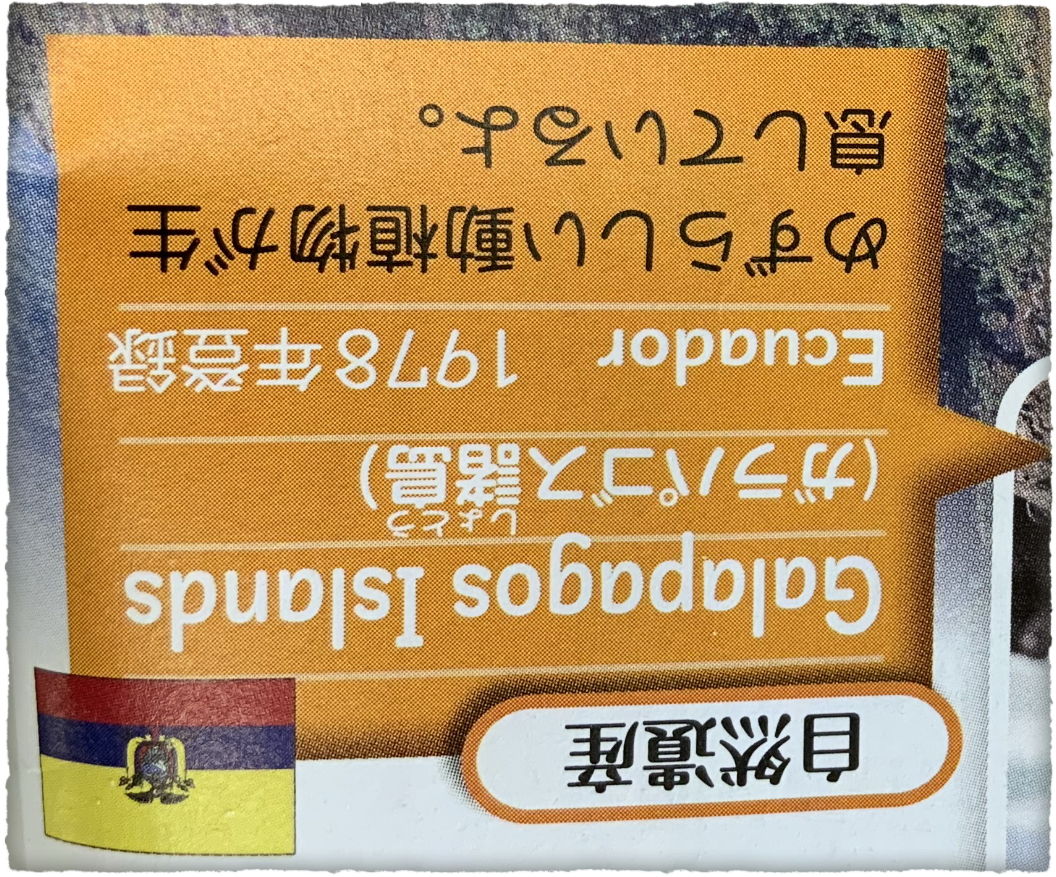 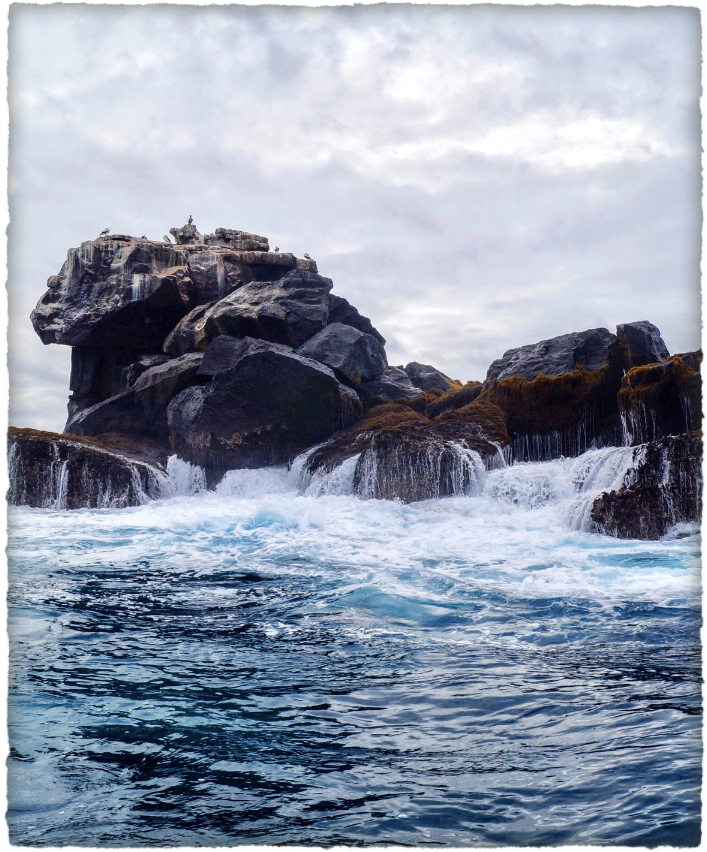 Ecuador
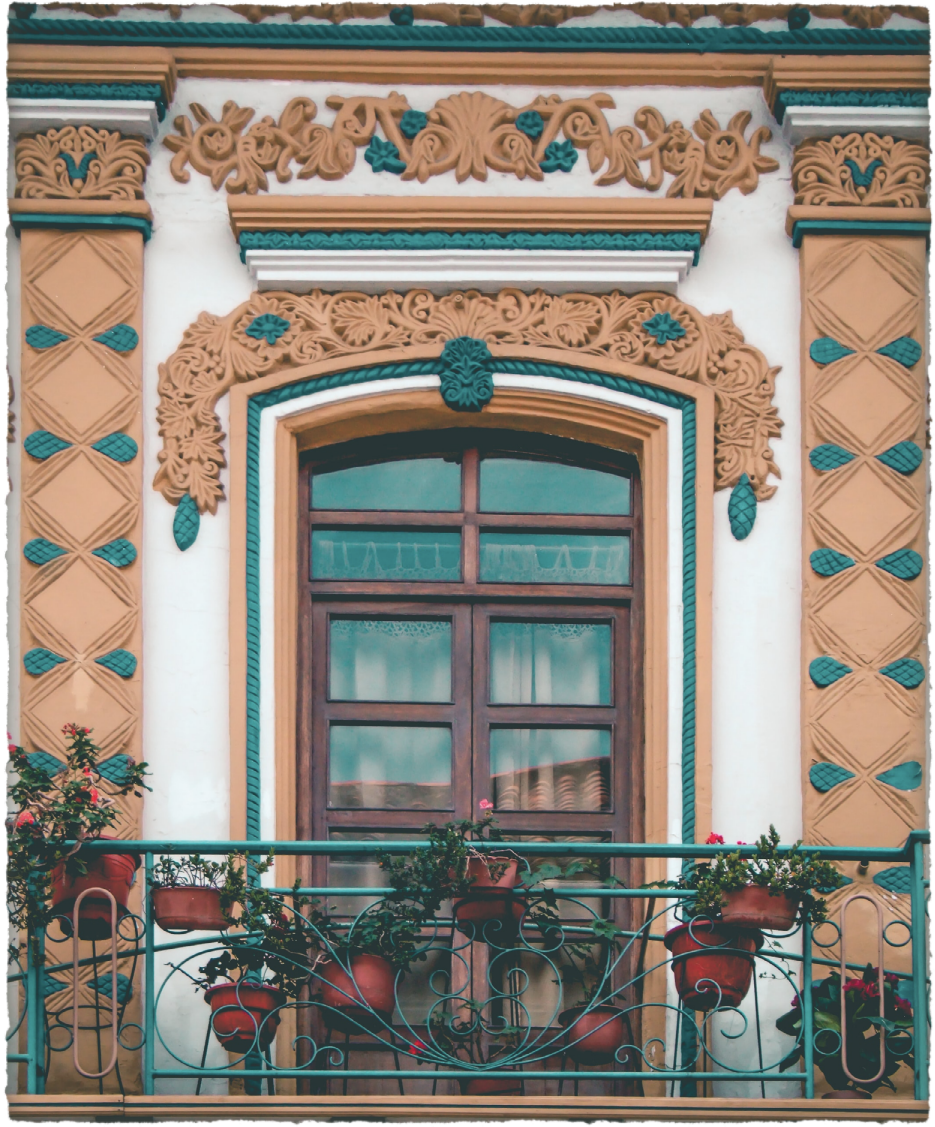 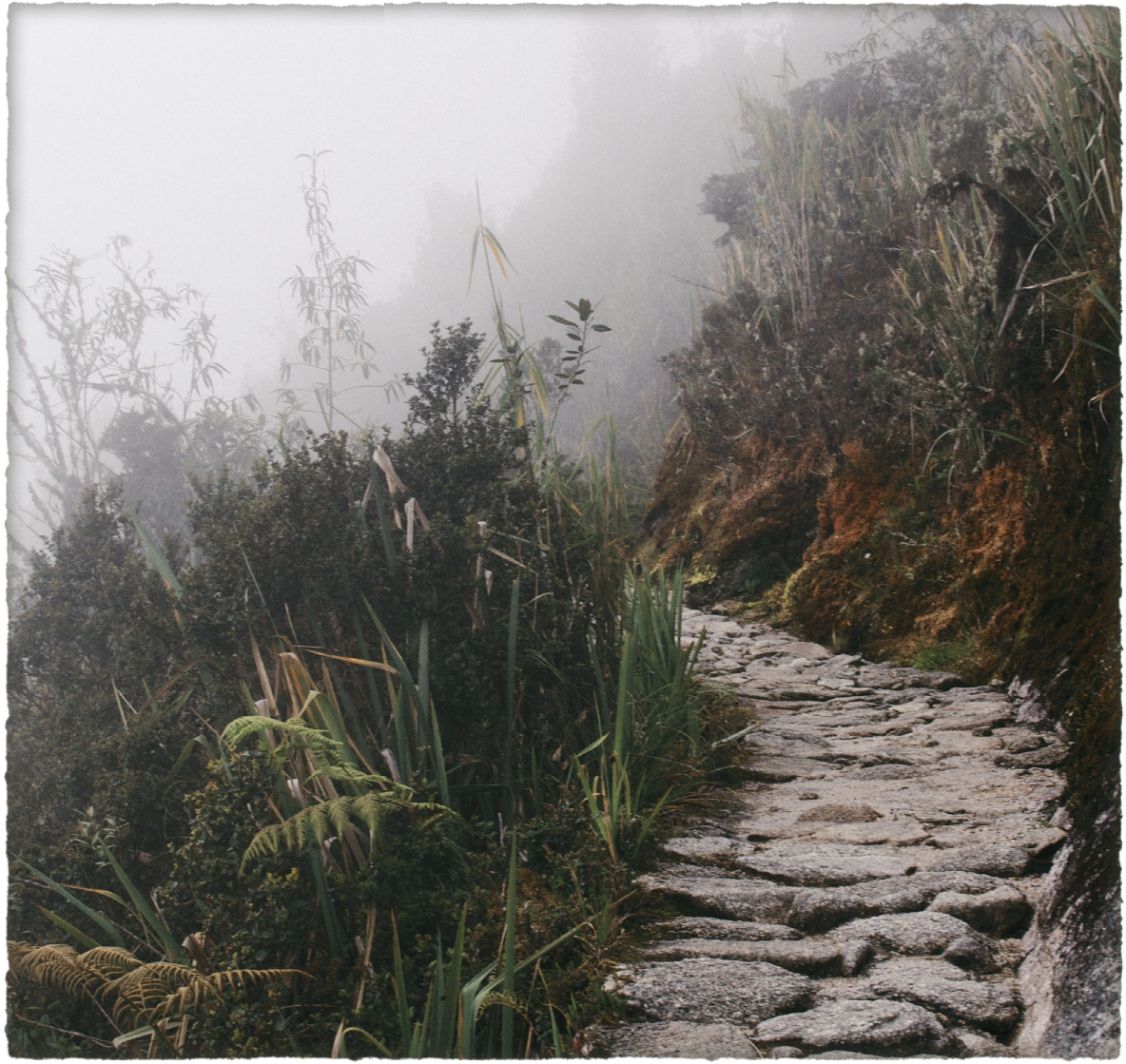 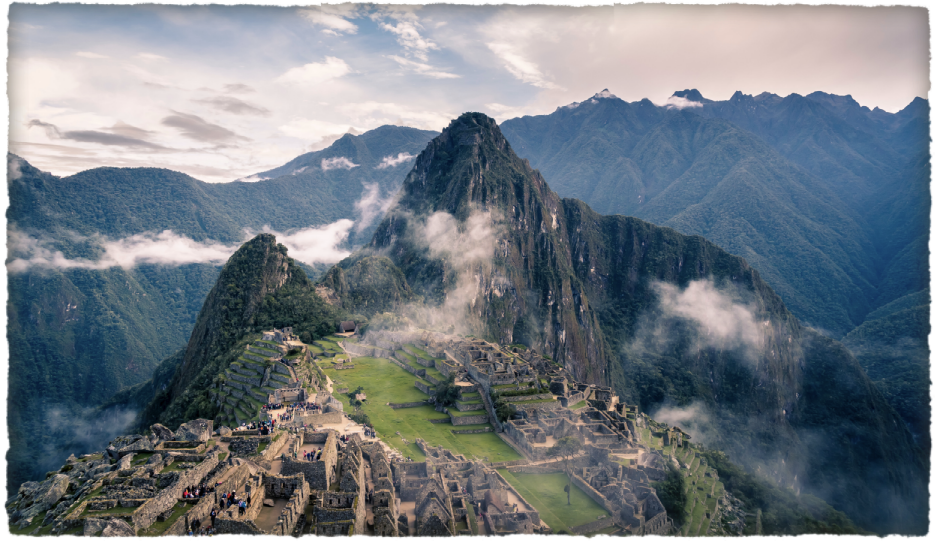 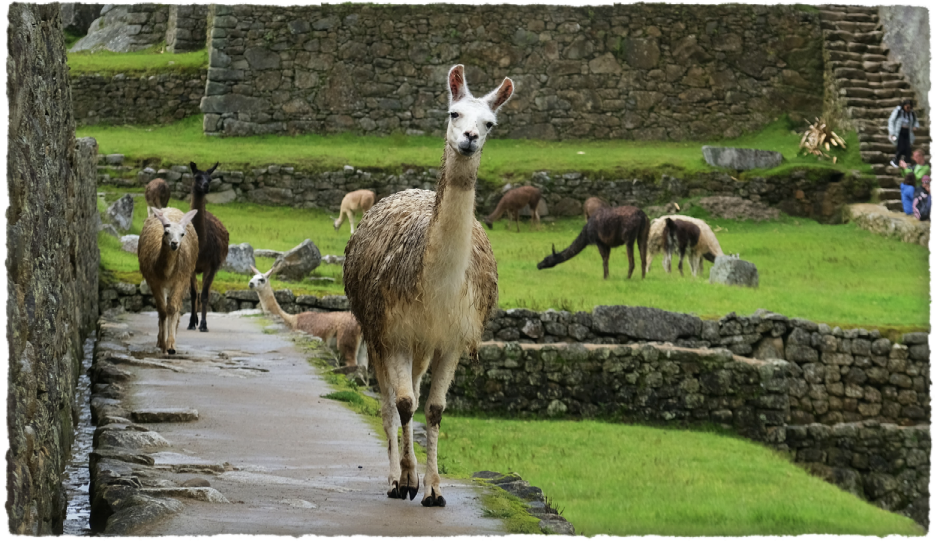 Machu Picchu
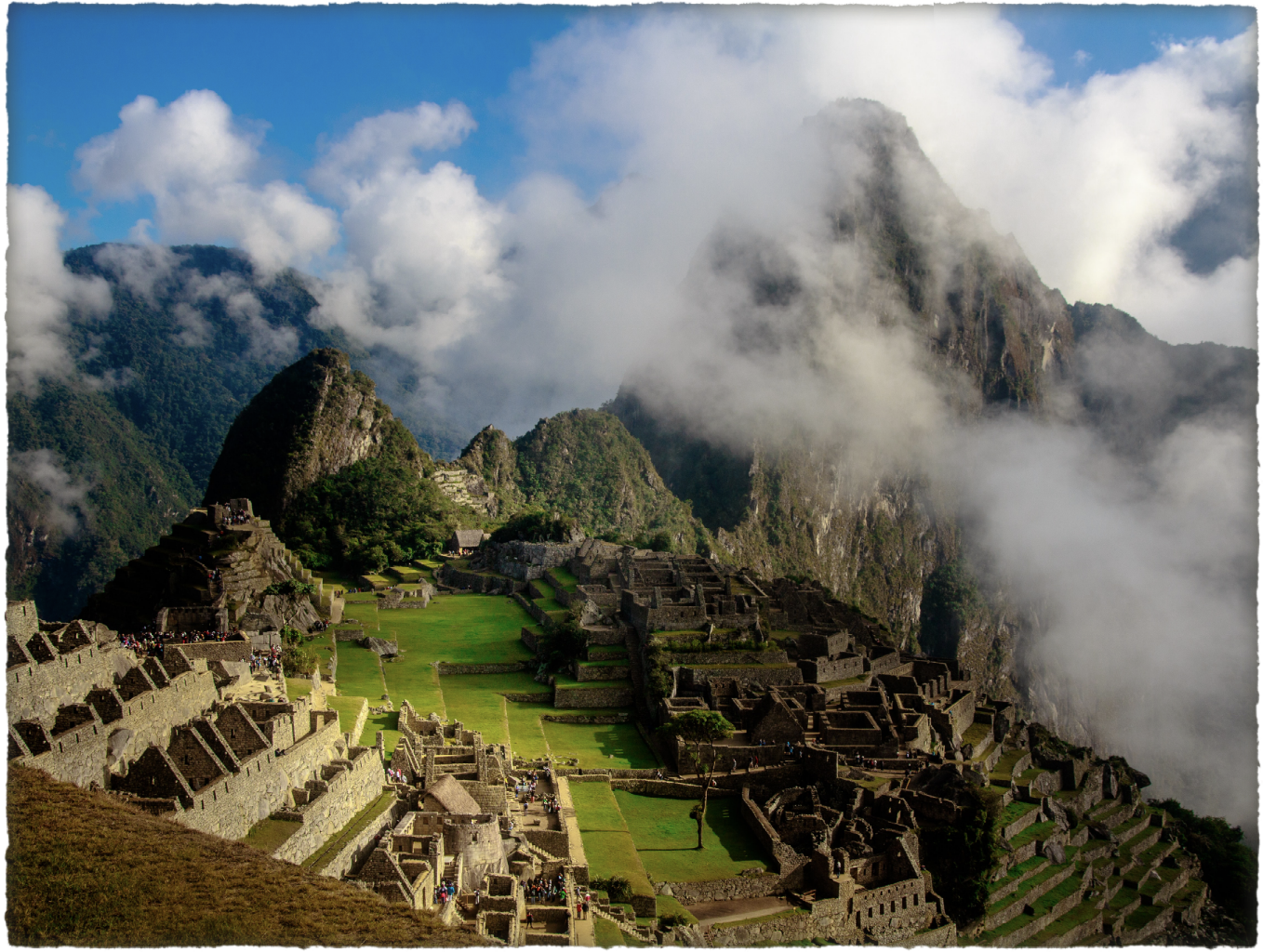 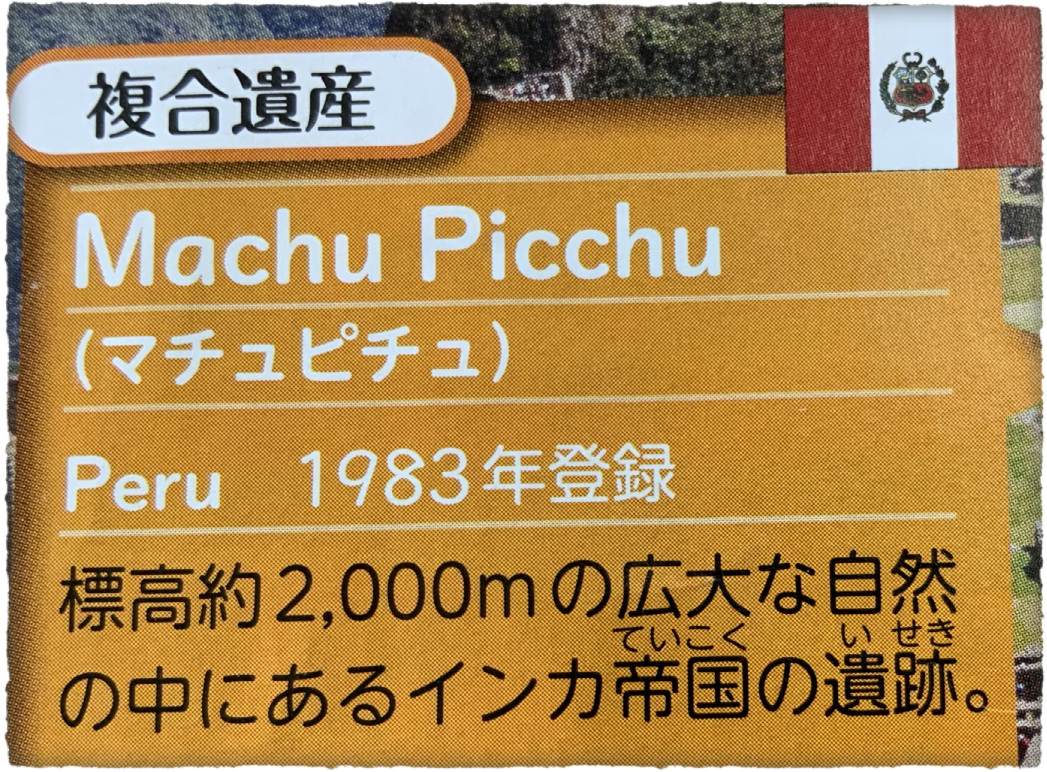 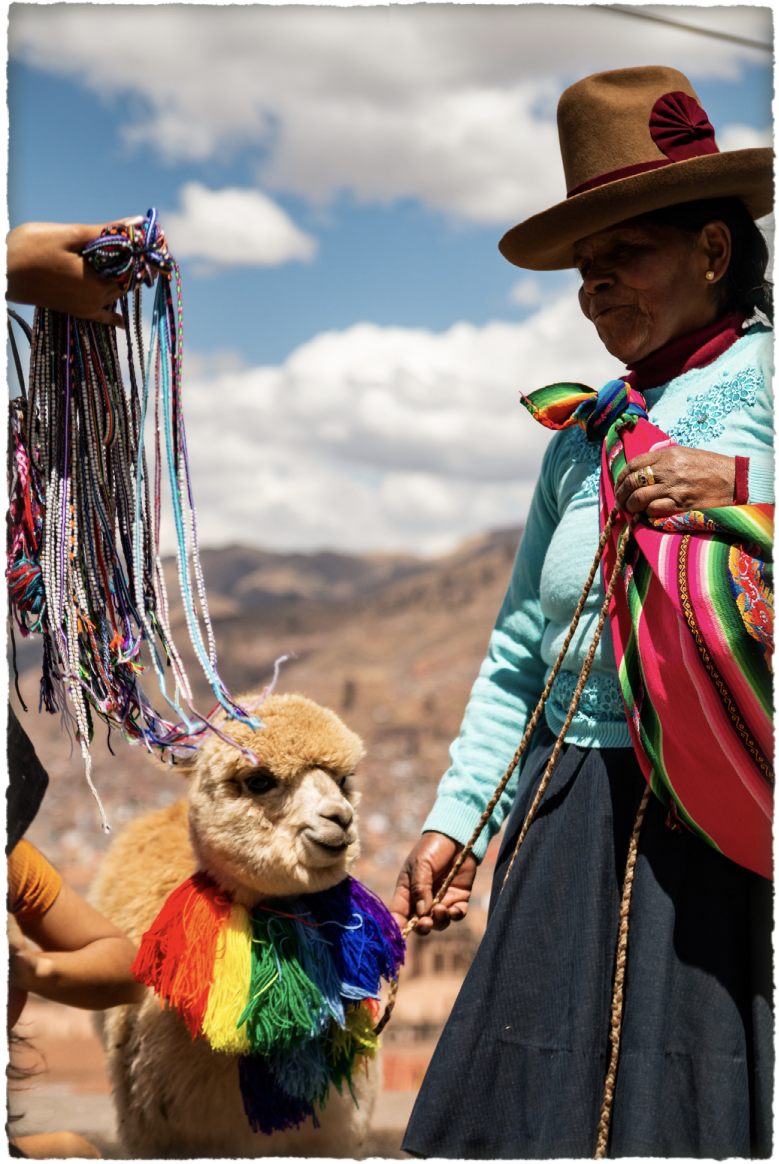 Peru
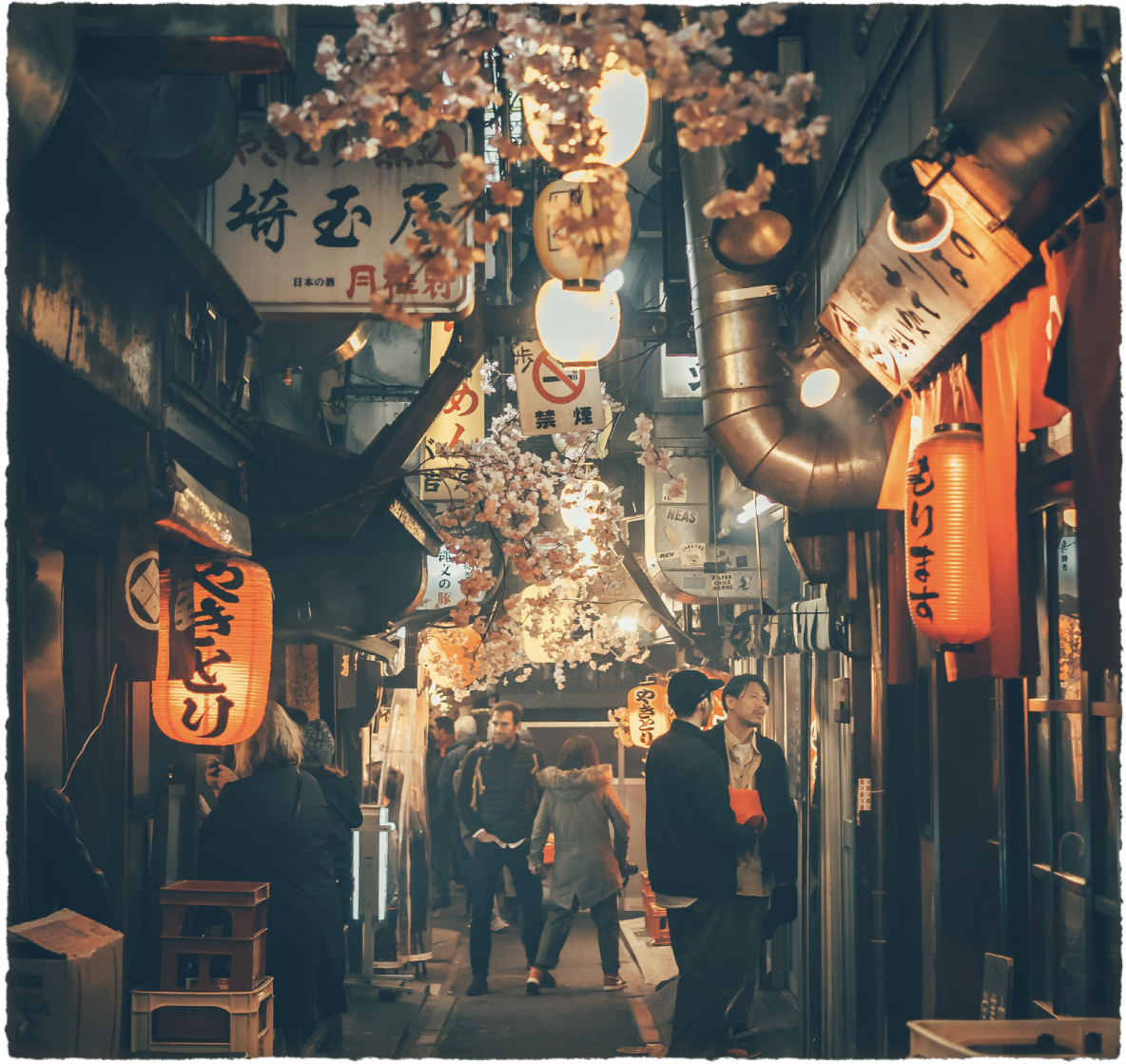 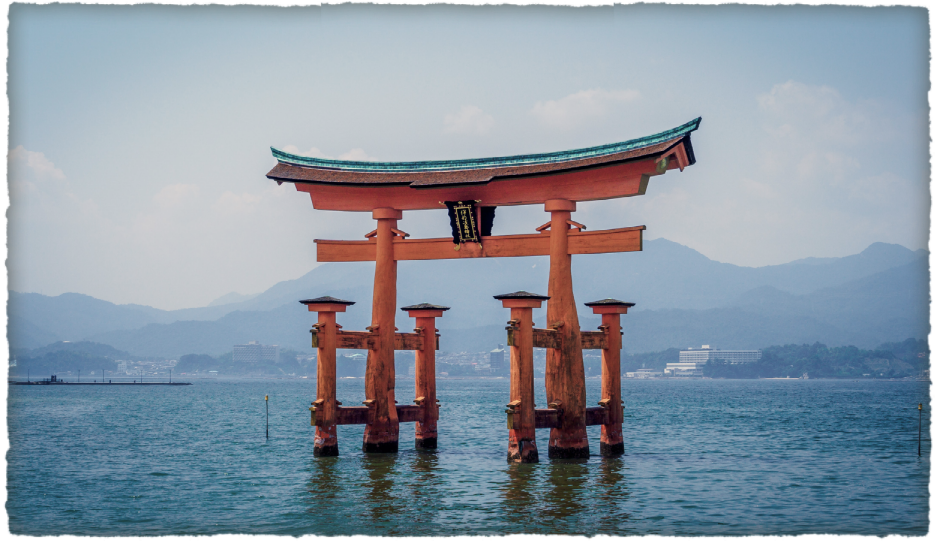 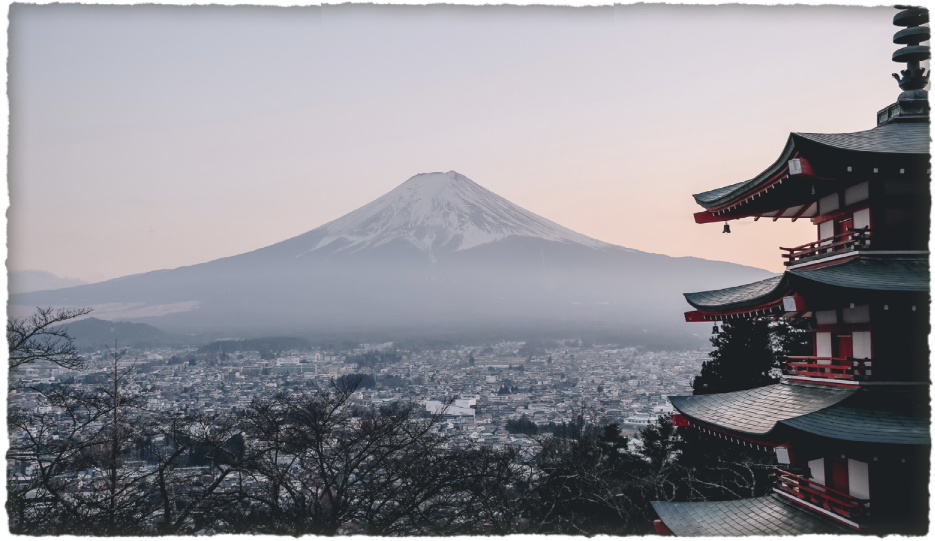 World Heritage in
Japan
How many?
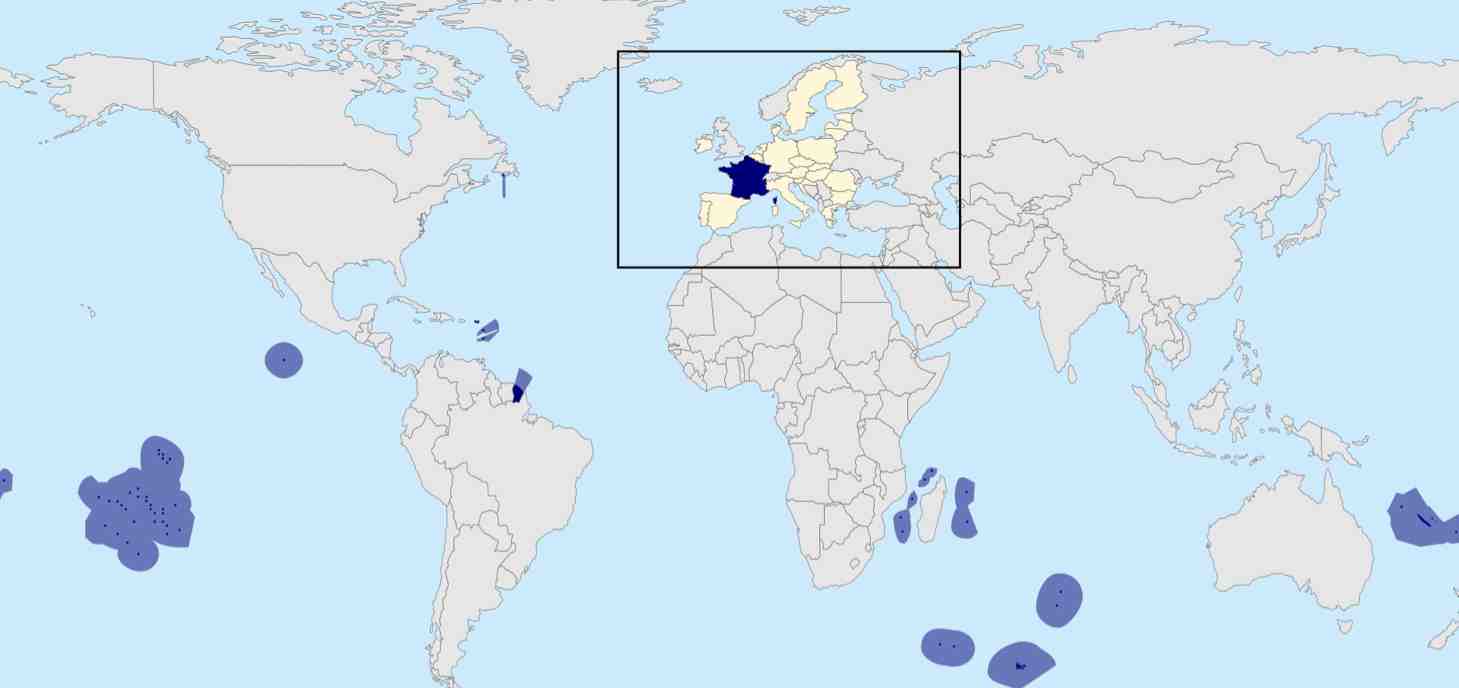 ???????
Quiz!
Quiz!
25
A
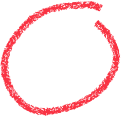 53
B
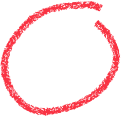 9
C
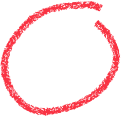 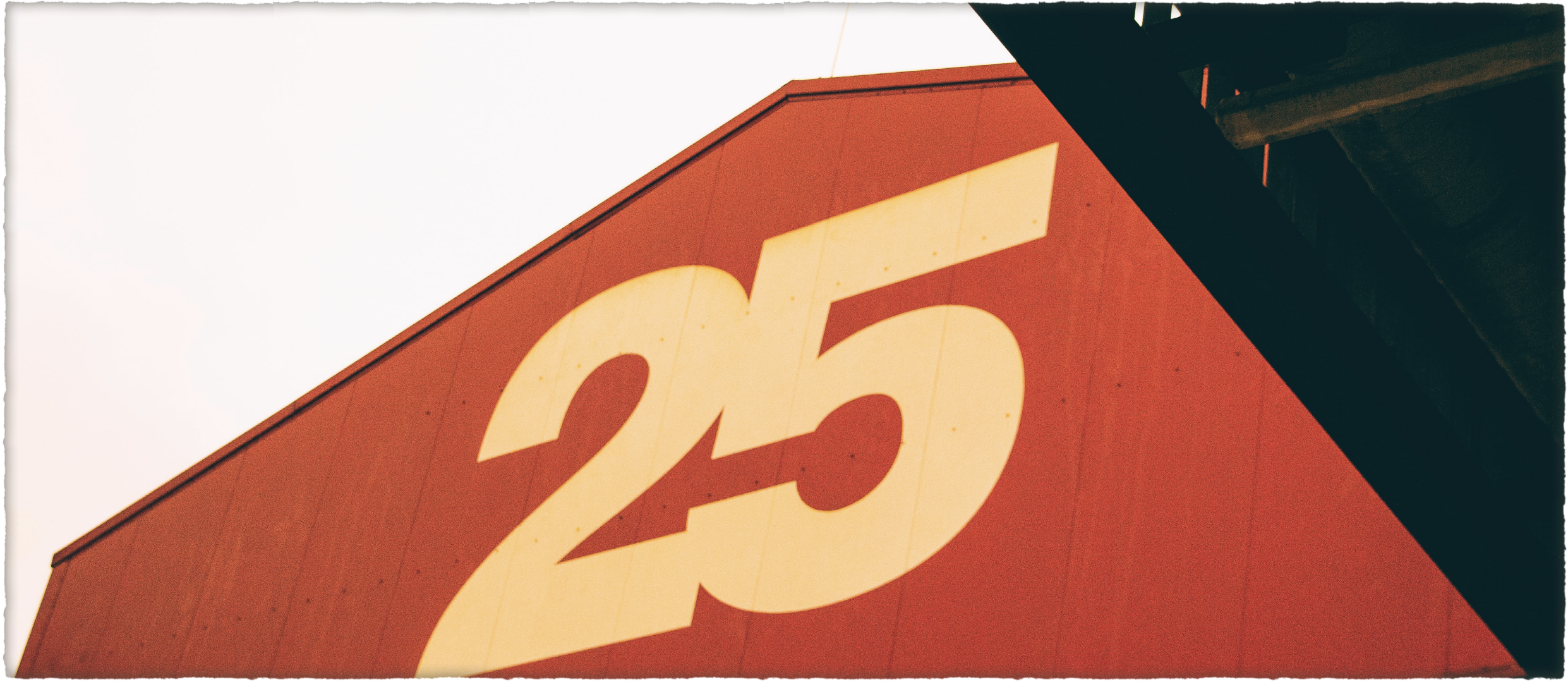 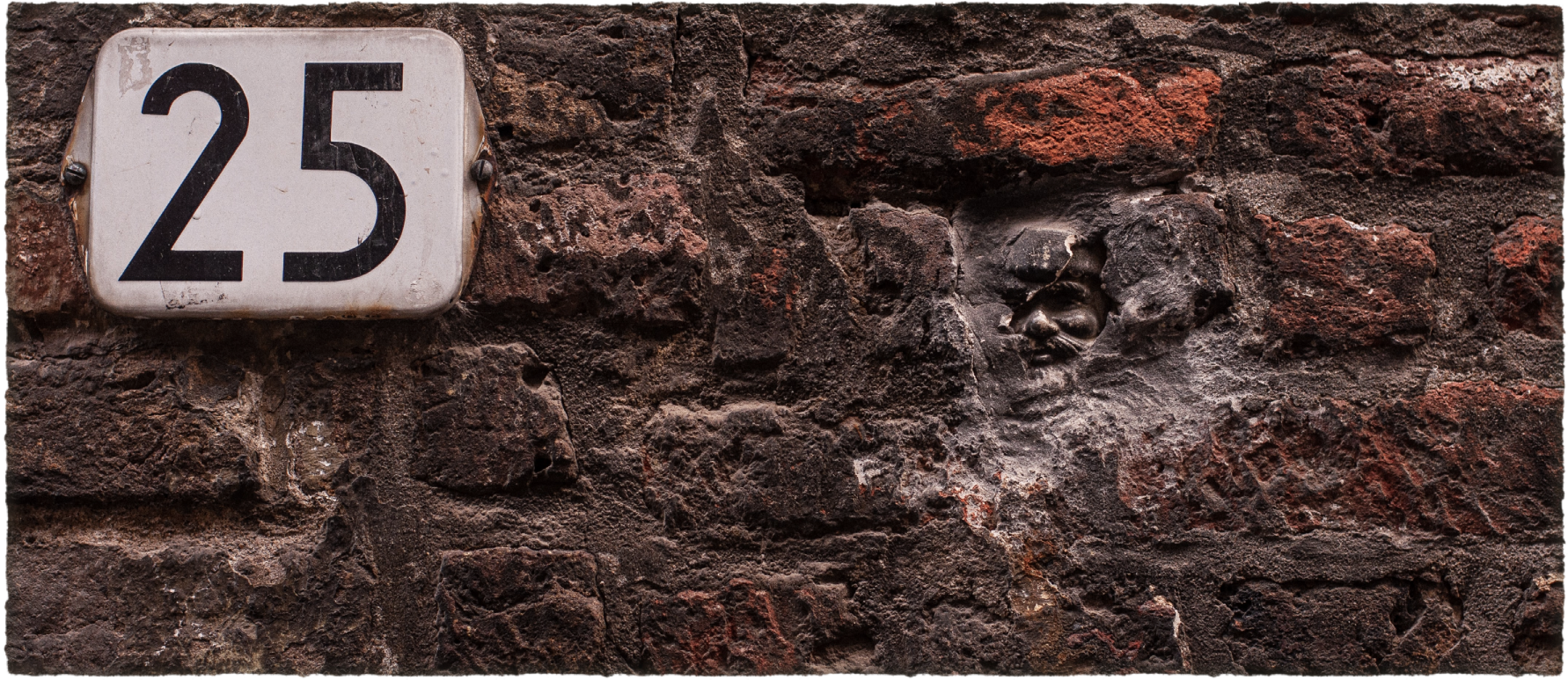 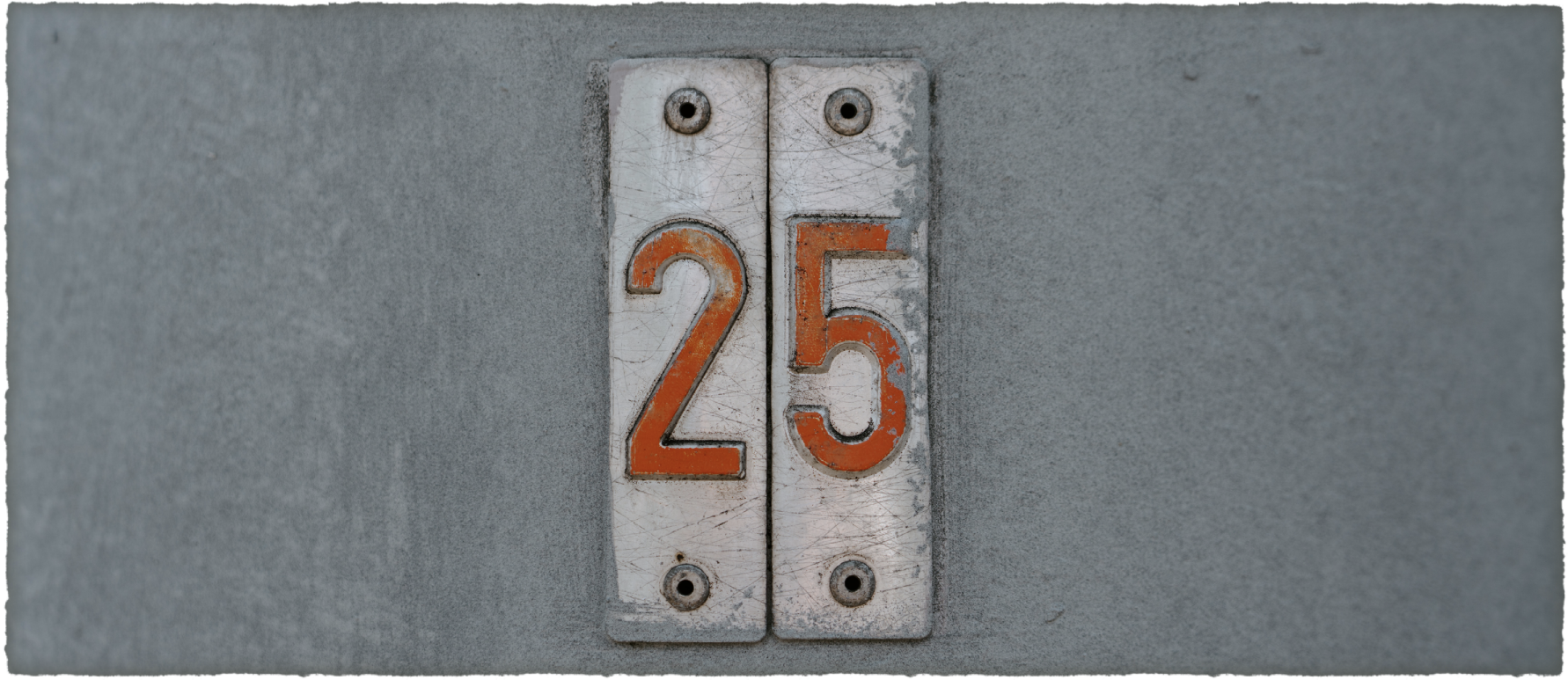 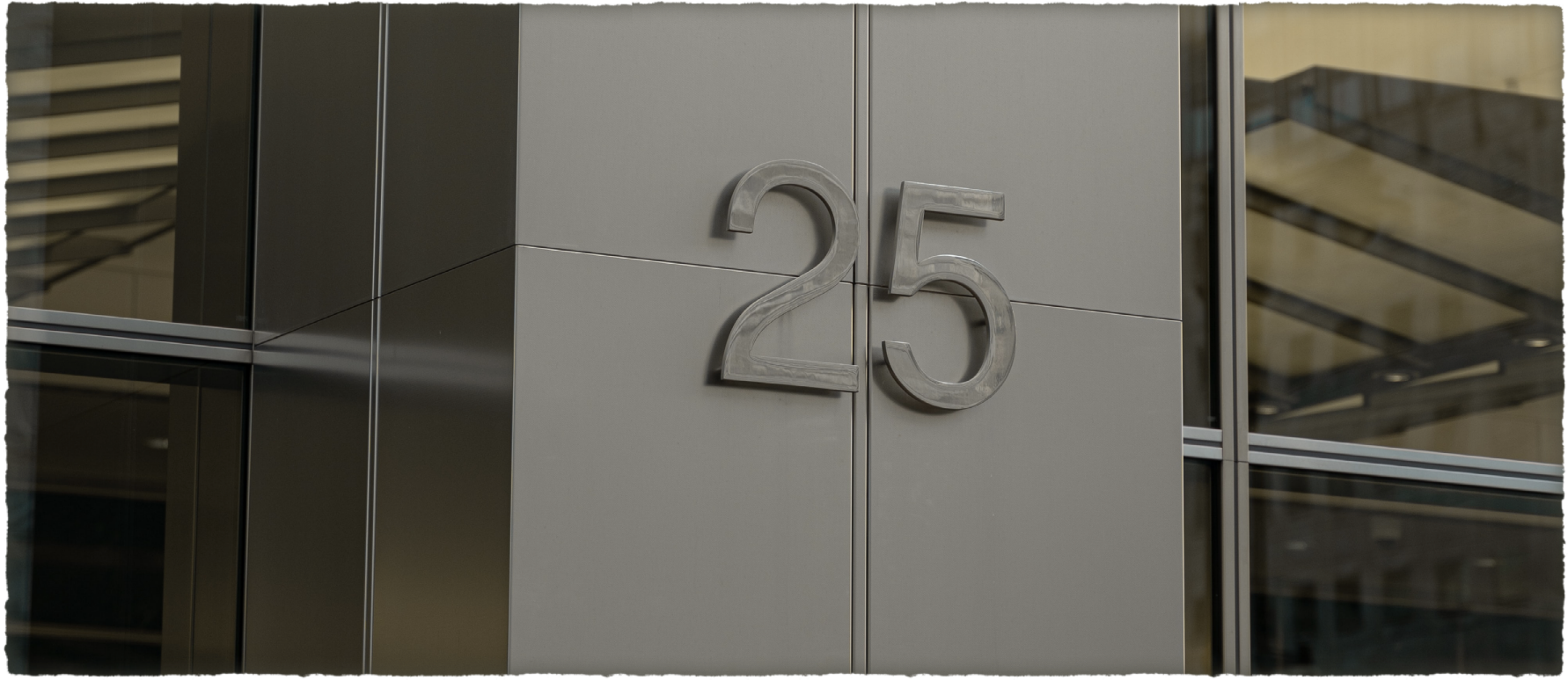 In Japan,
In 2022
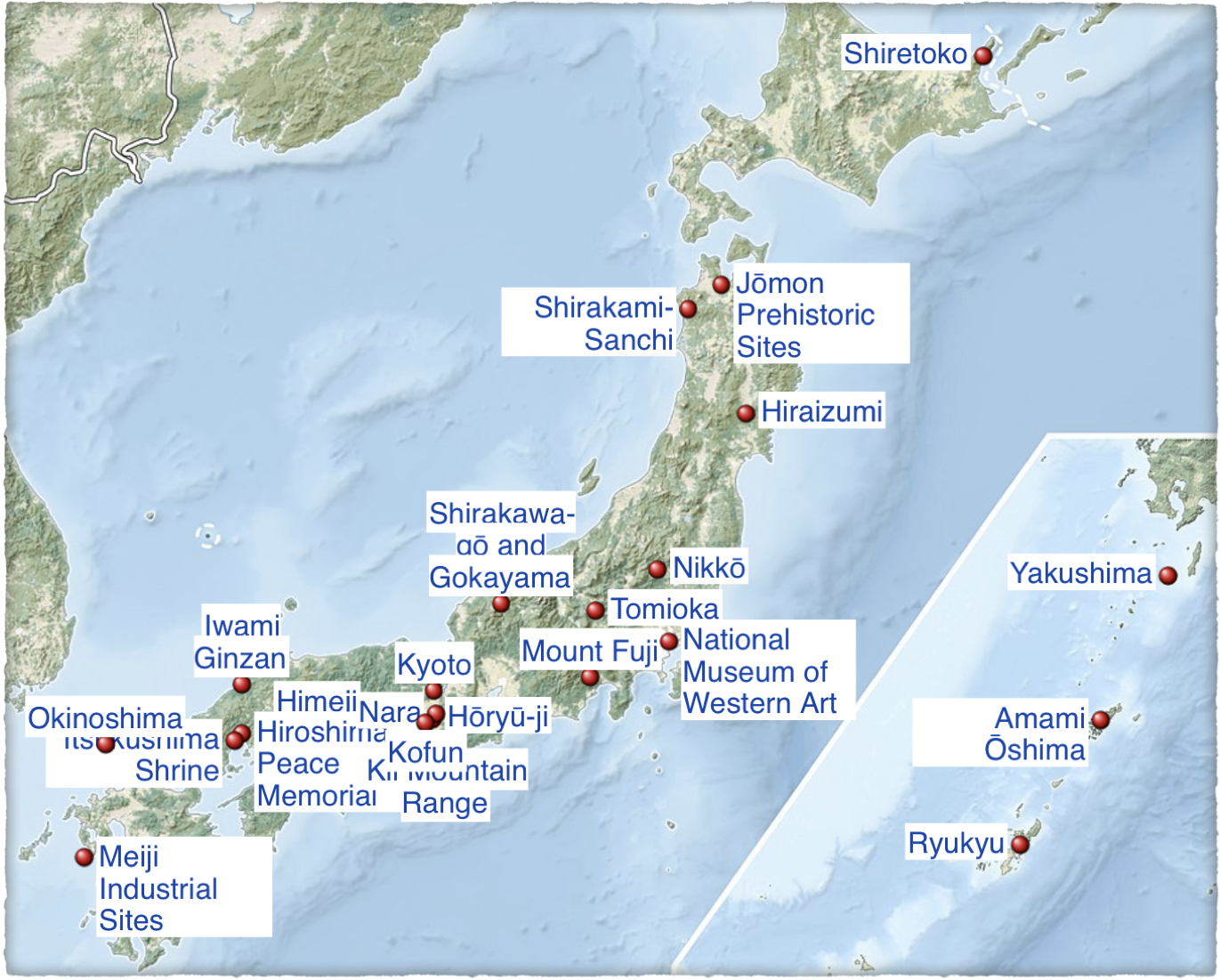 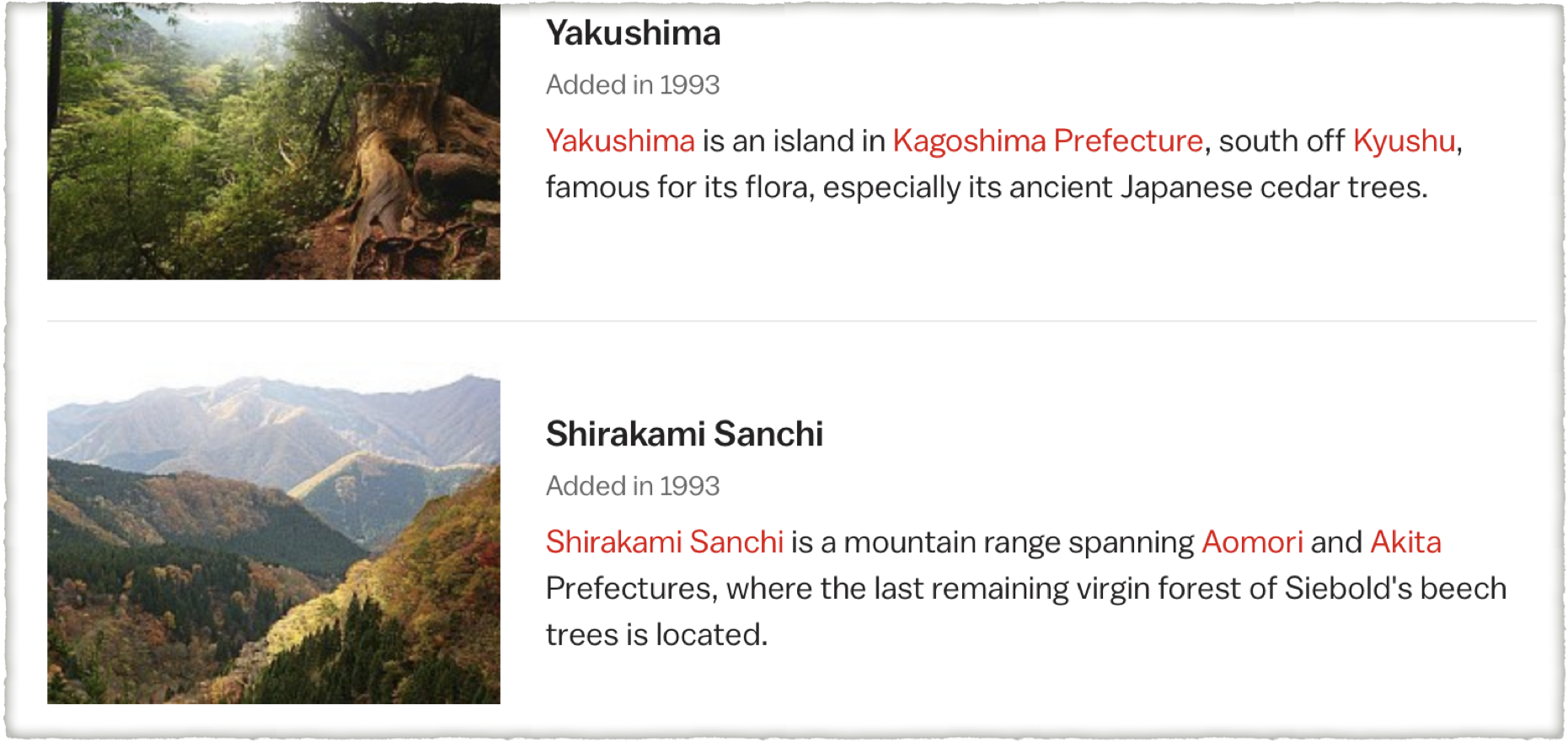 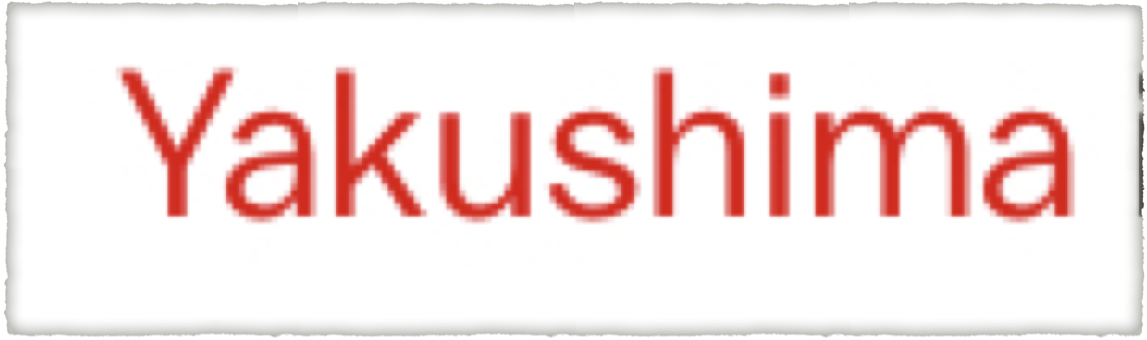 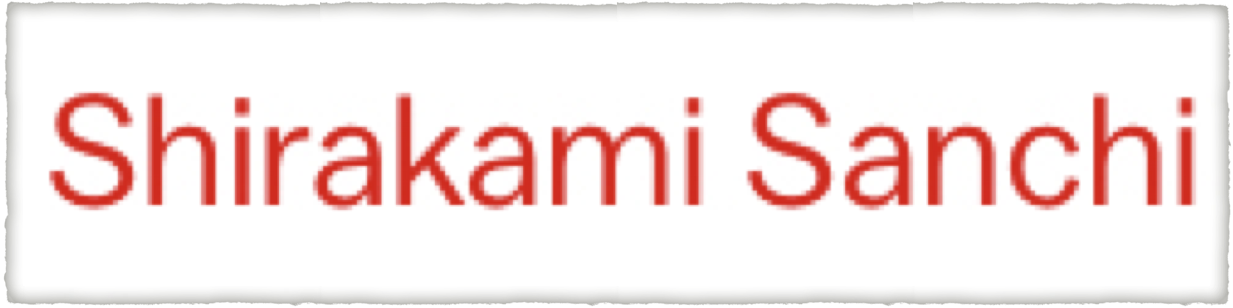 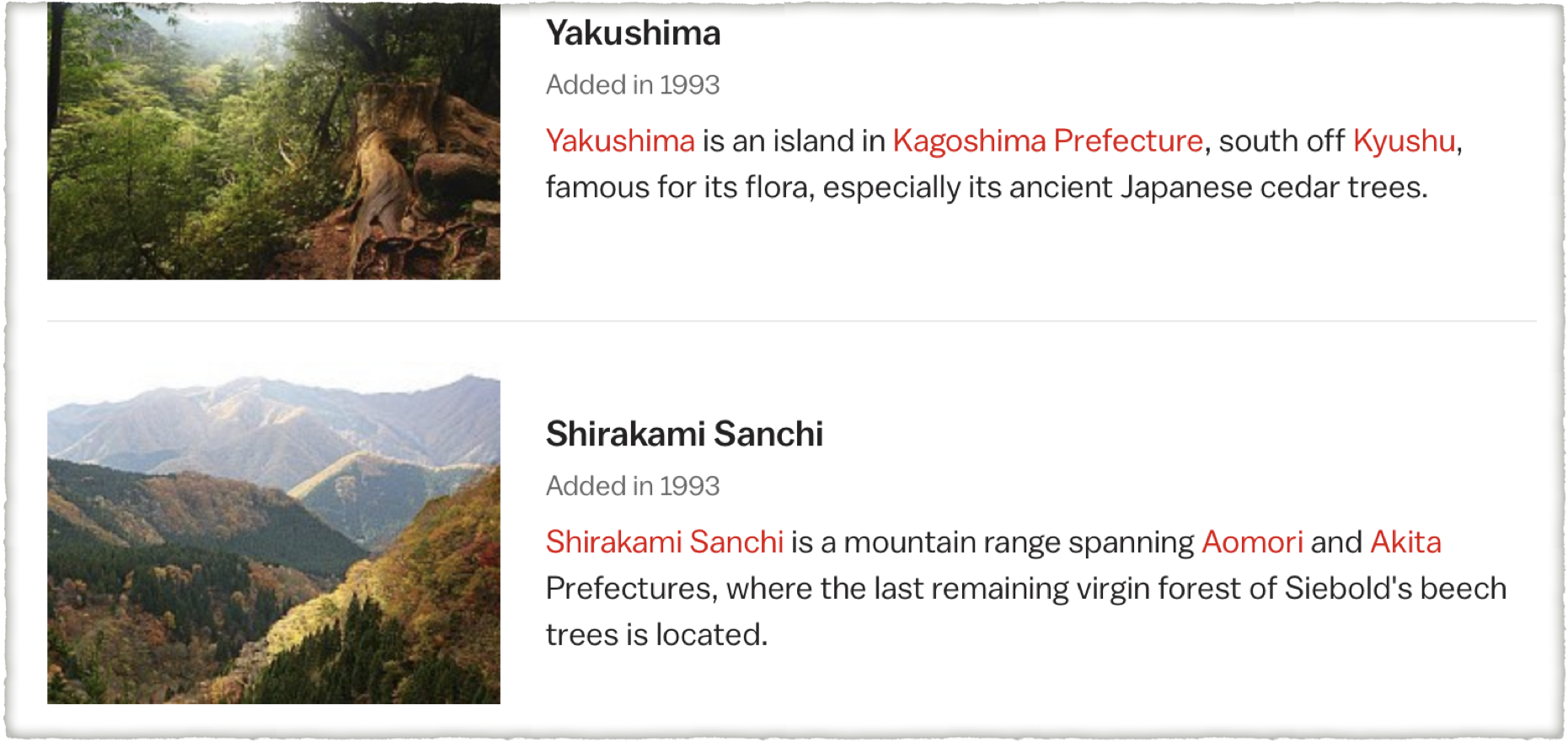 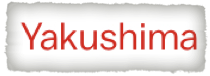 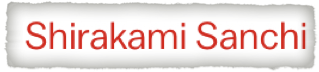 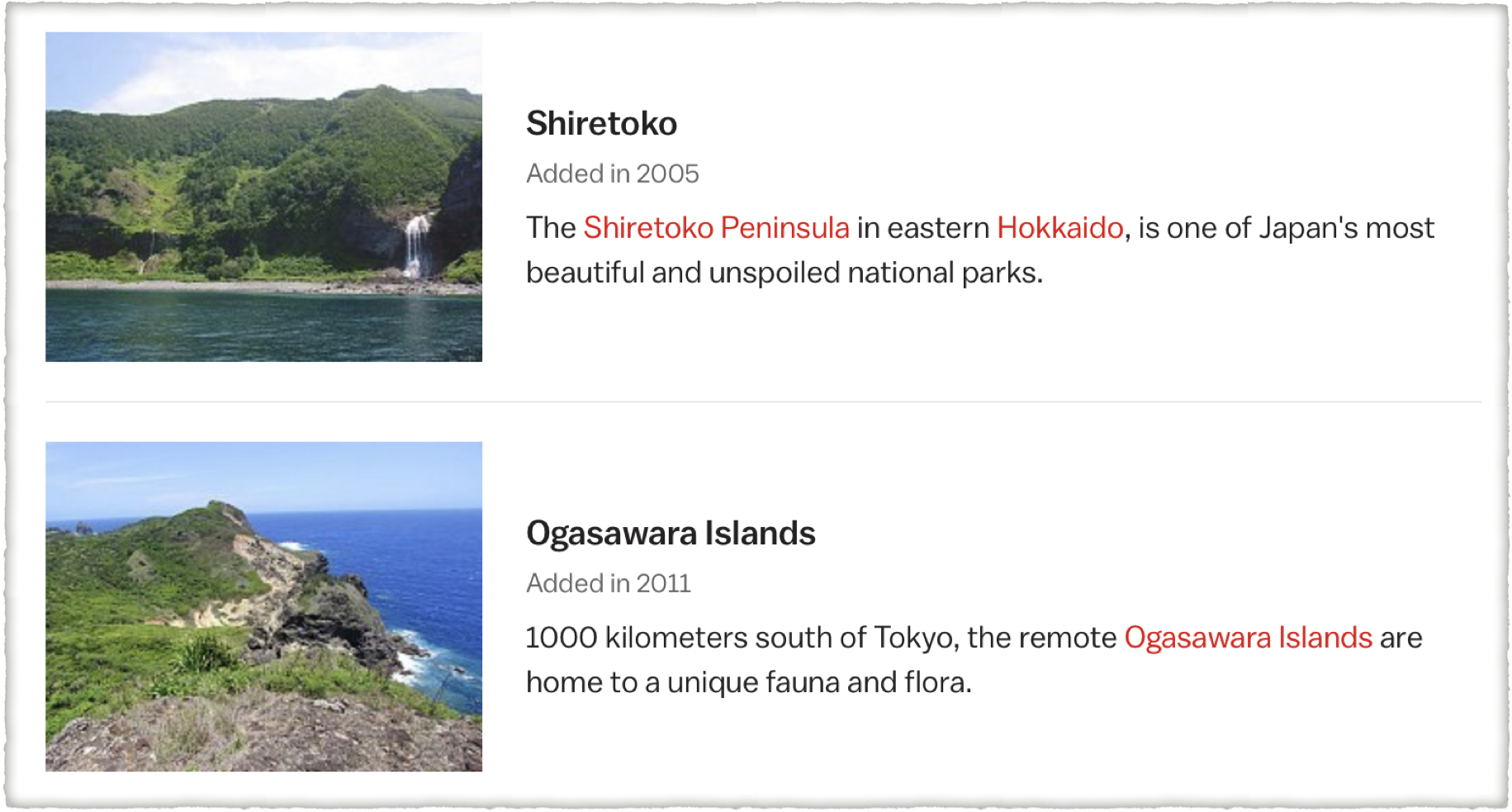 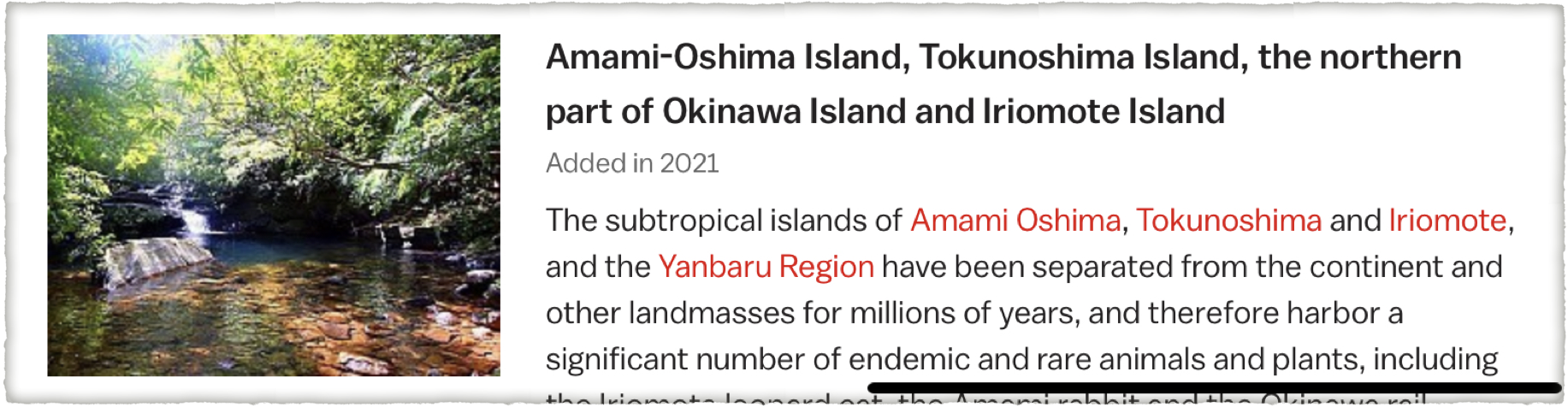 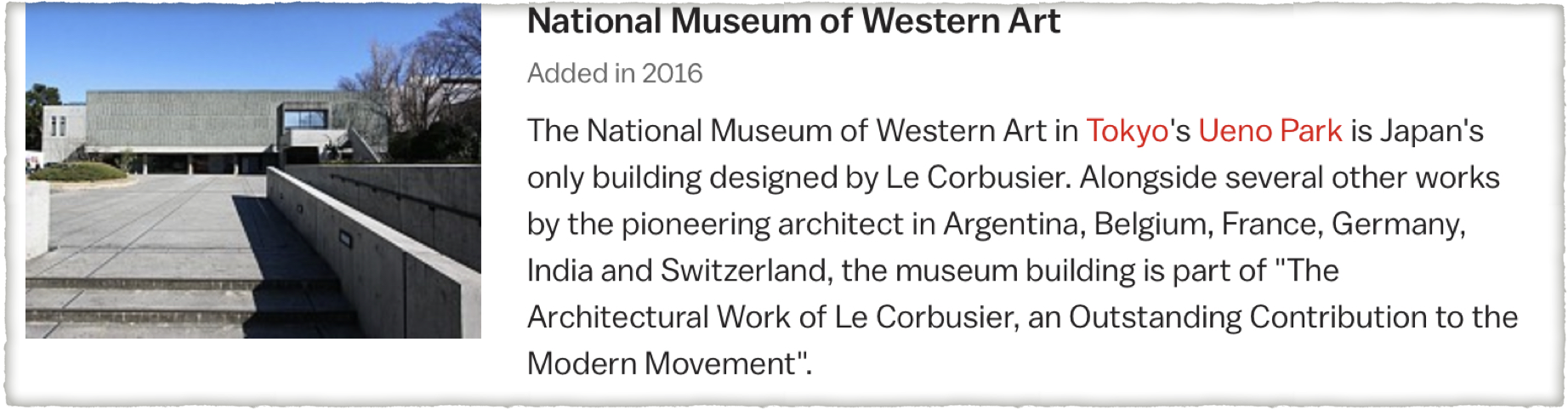 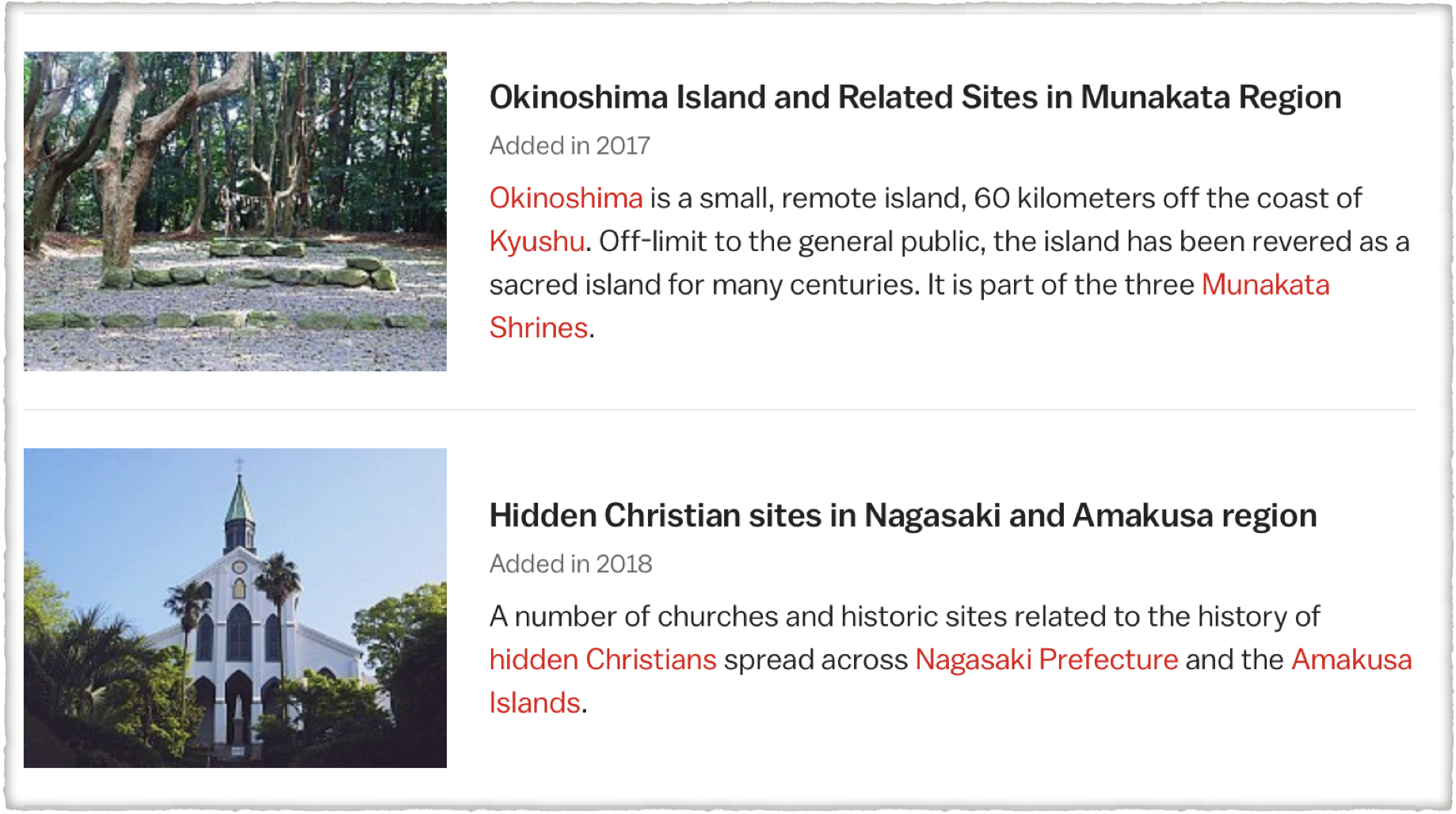 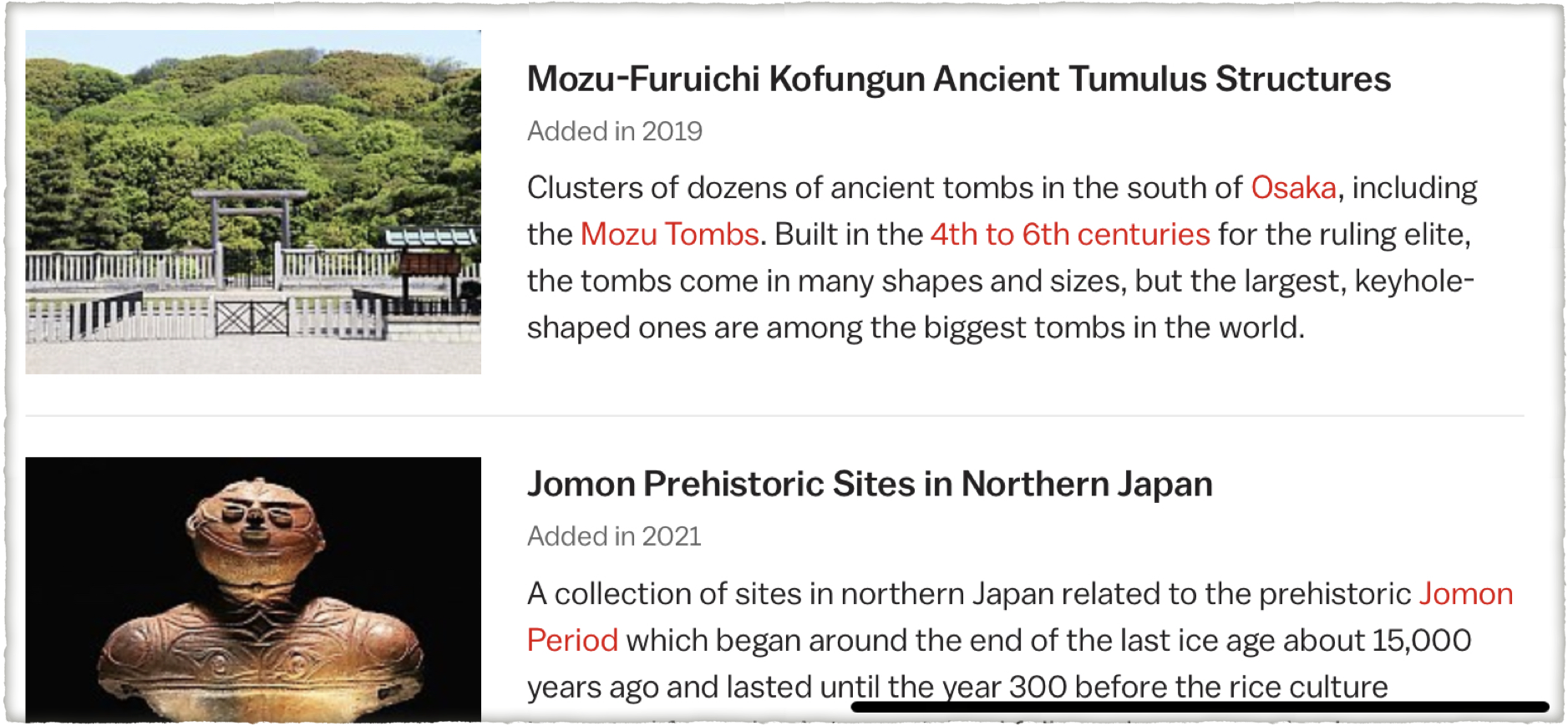 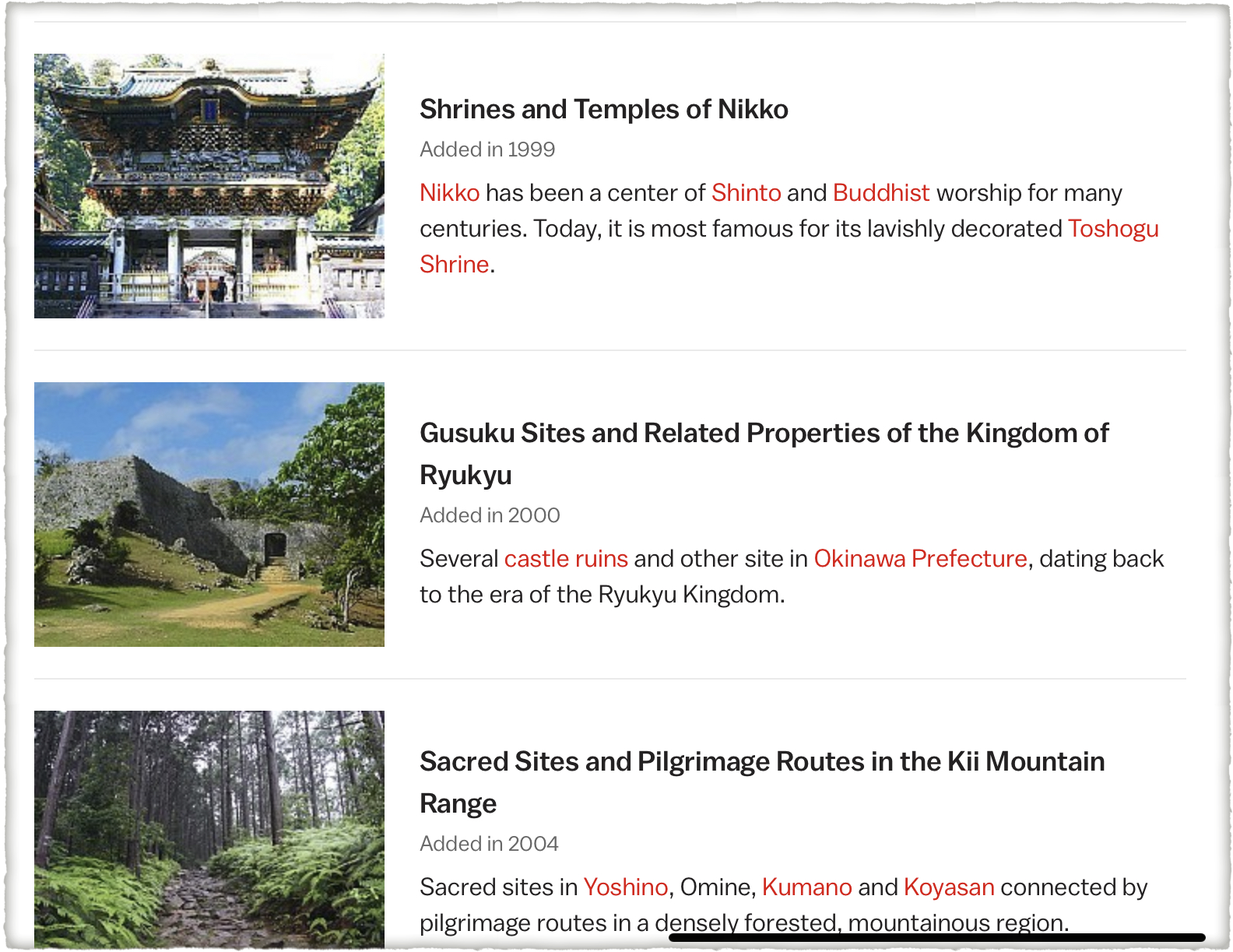 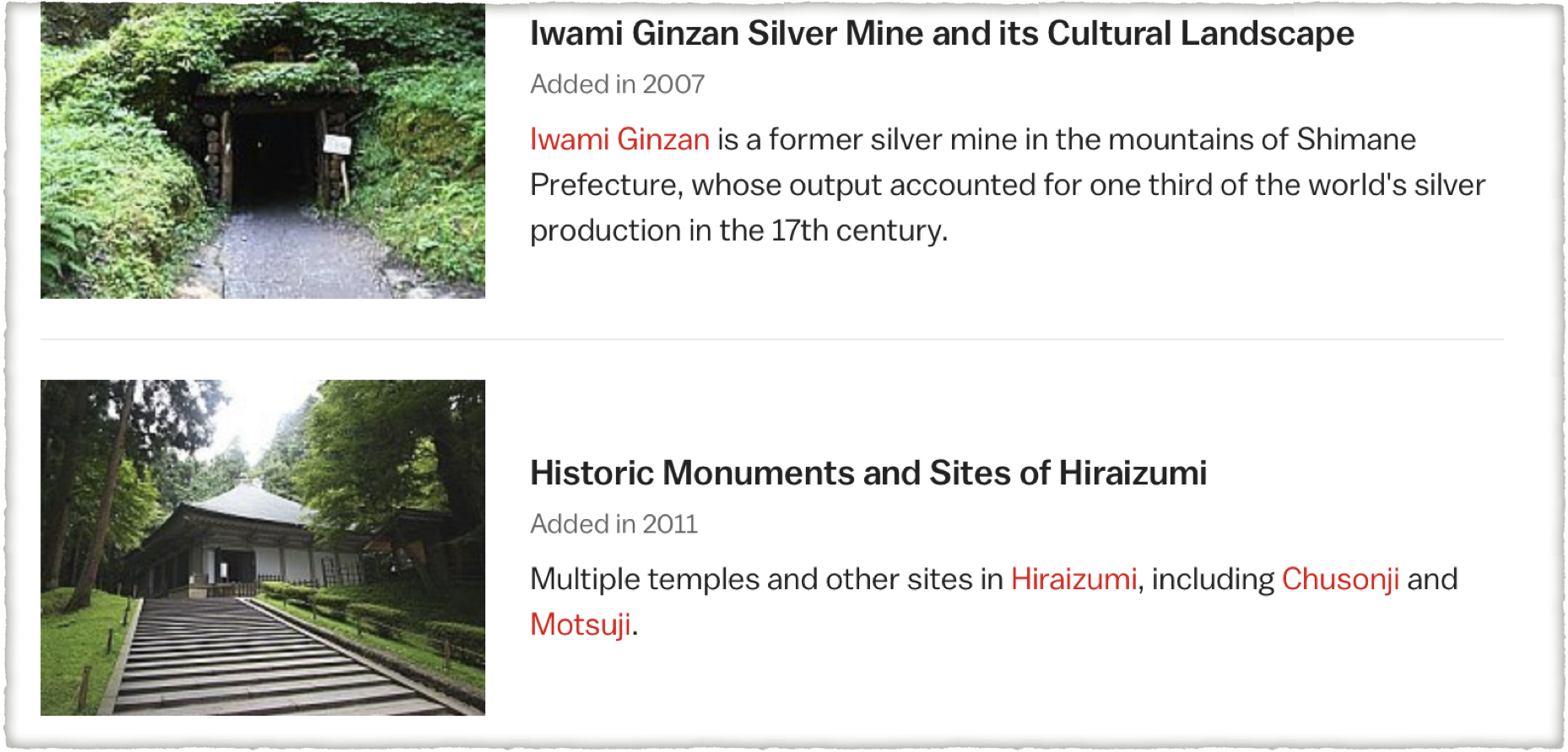 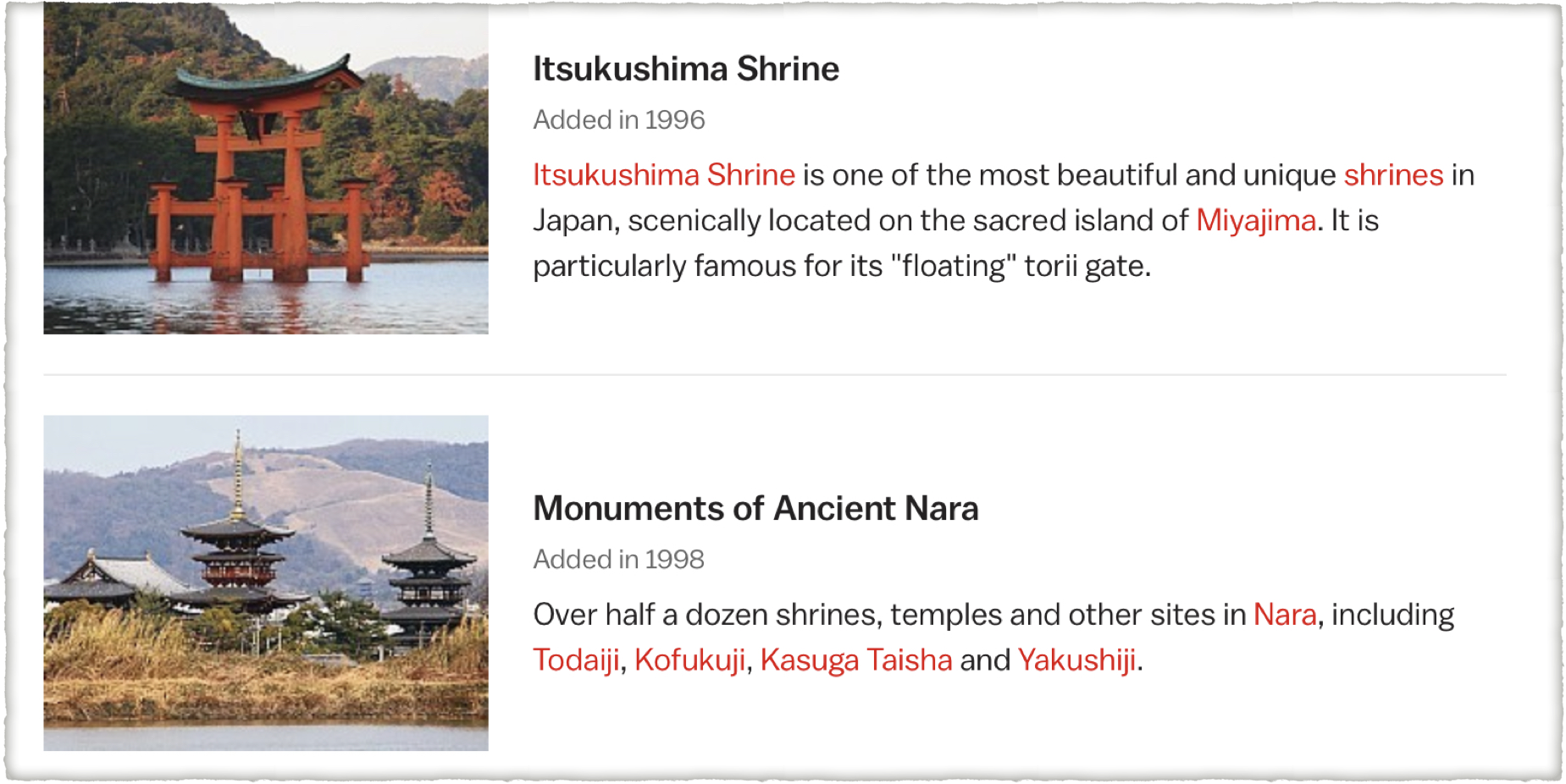 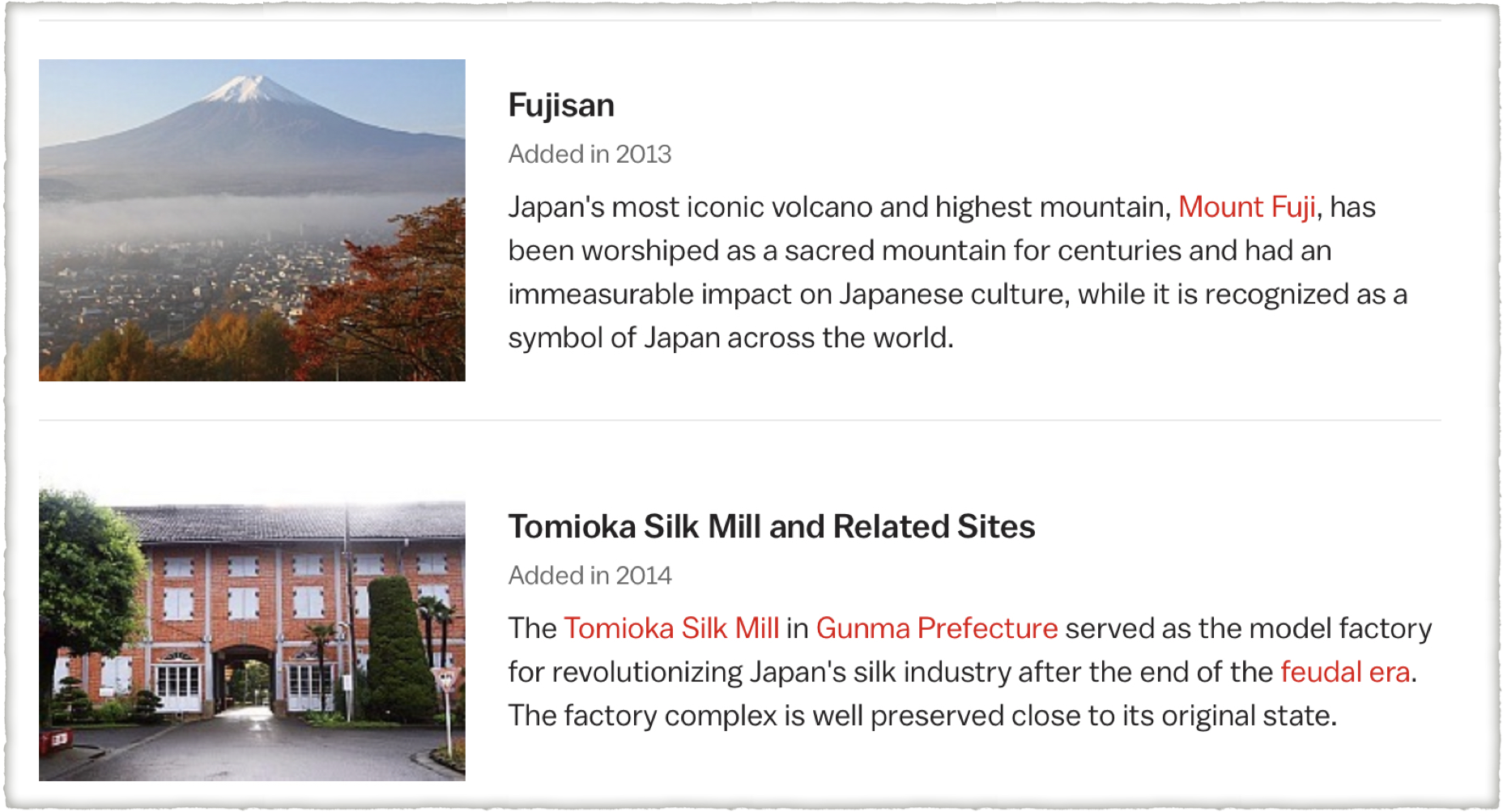 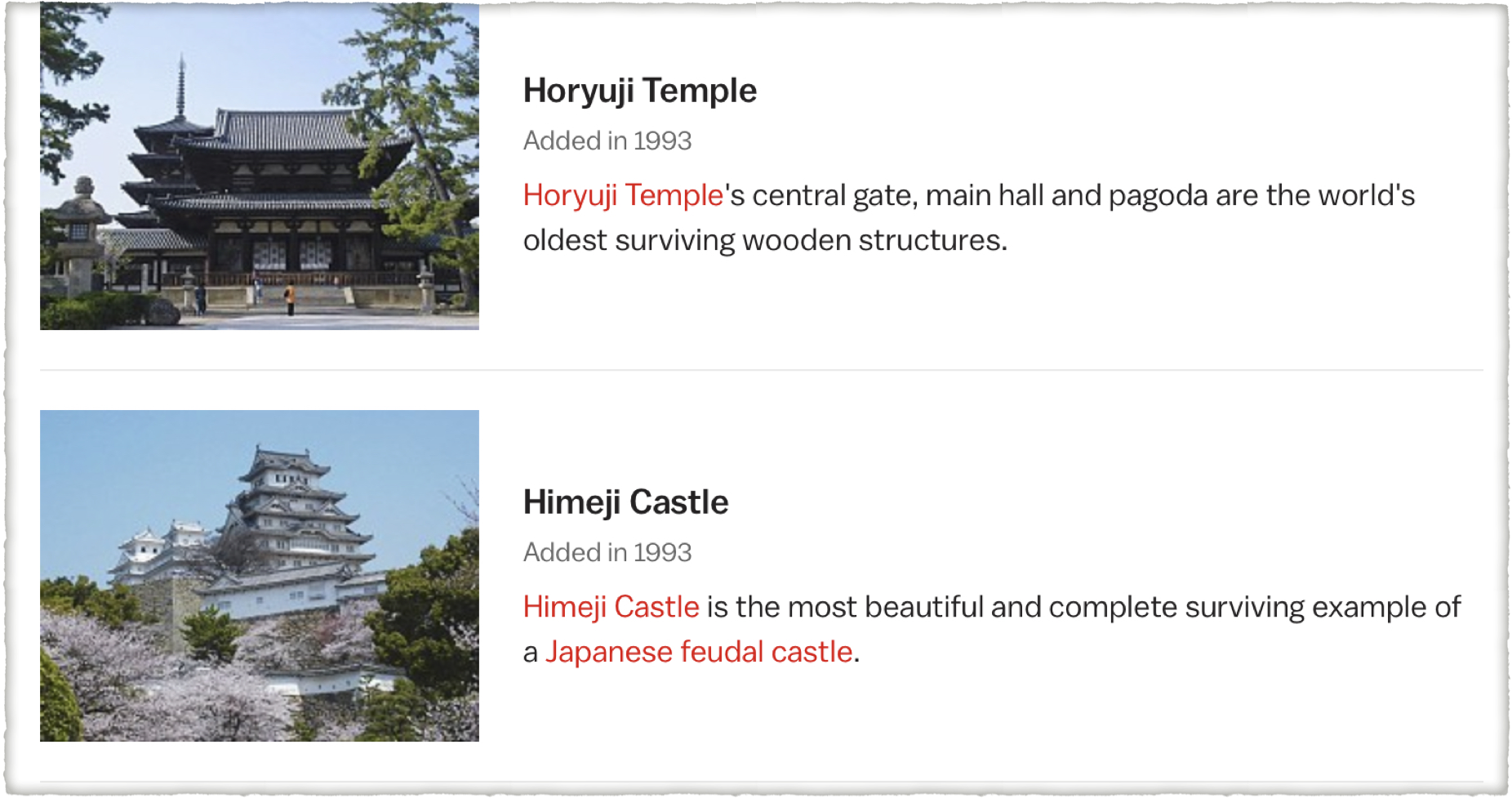 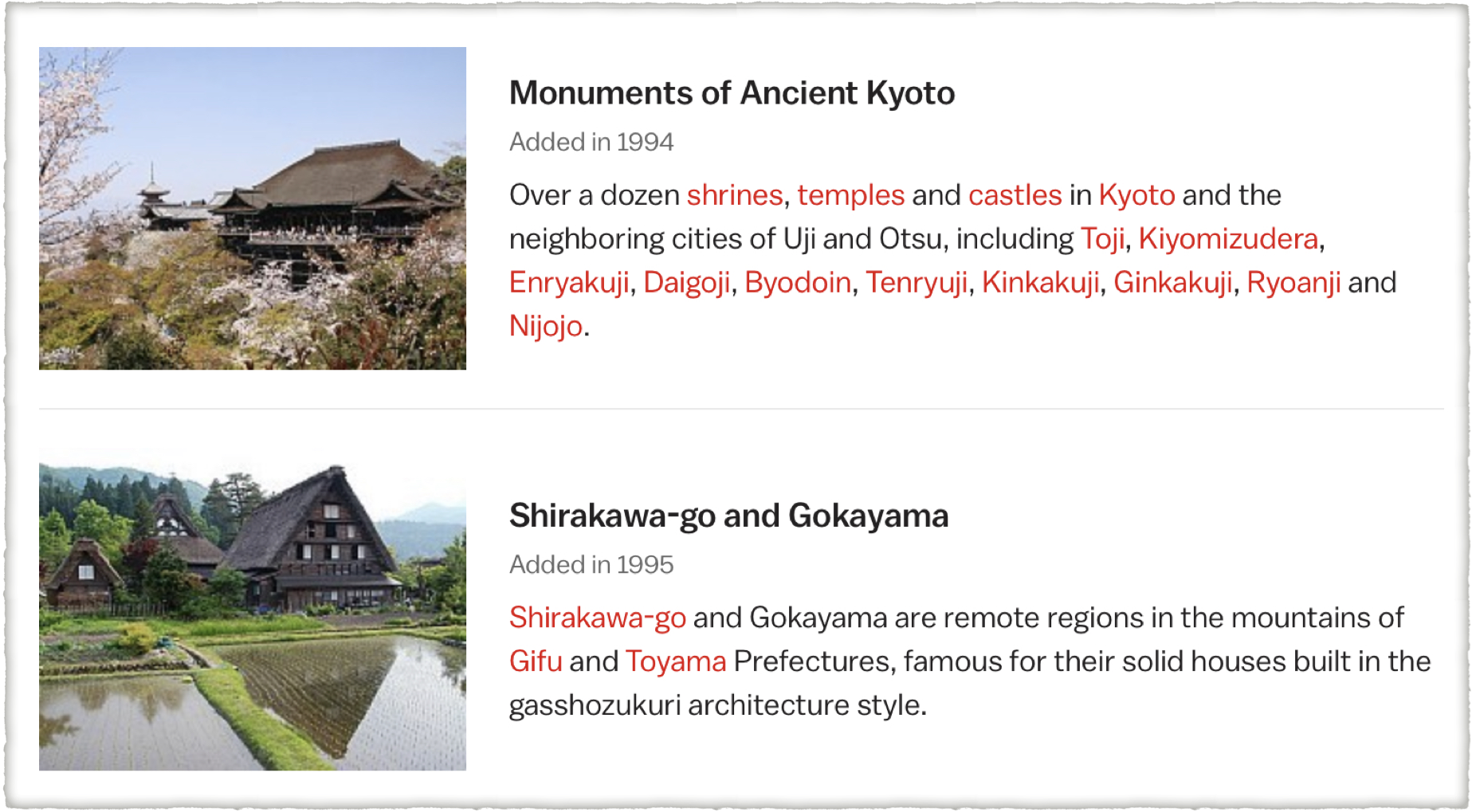 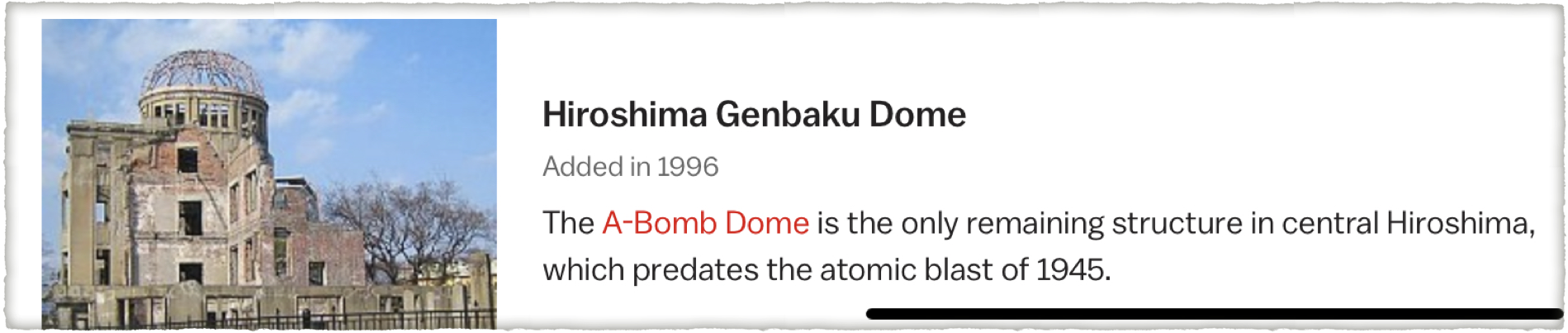 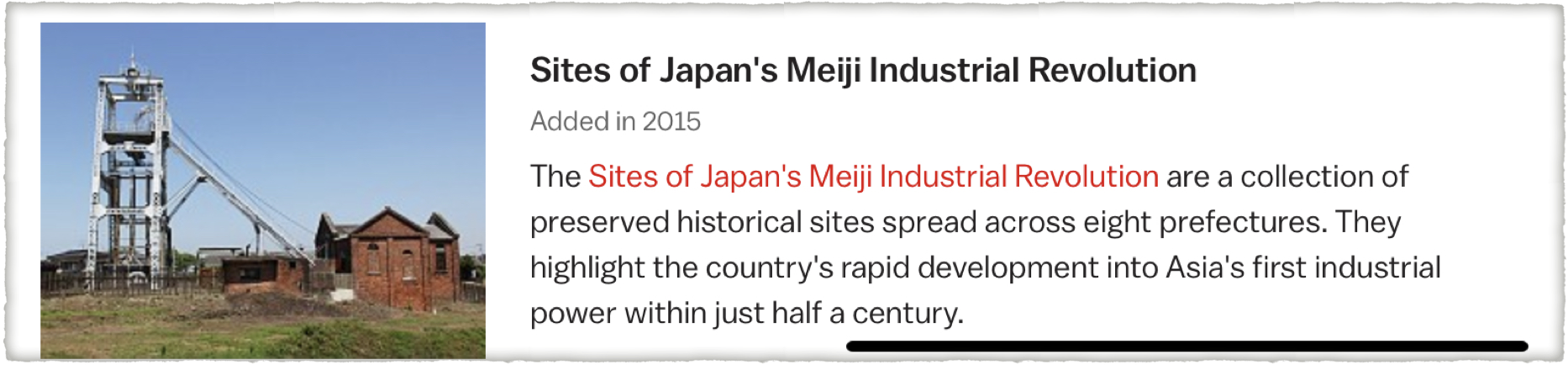